Inclusive Language Notice
Currently recognized identifiers such as “birthing people,” “mother,” “maternal,” “they,” “them,” “she,” “her.” and “pregnancy-capable person” are used in reference to a person who is pregnant or has given birth. 
We recognize not all people who become pregnant and give birth identify as mothers or women and will use the above-recognized terms interchangeably to represent all those present in this space receiving care for pregnancy services. All persons are equally deserving of respectful patient-centered care that helps them attain their full potential and live authentic, healthy lives. The healthcare team should respect individual patient preferences regarding gendered language throughout the course of their care.

The term “family” is used to refer to any persons the pregnant or postpartum patient designates as such (alternatives: partners, husbands, wives, support persons, loved ones). 

The term “clinician” is used to denote nursing and medical staff, whereas the term “provider” refers to a clinician with diagnosing and prescribing authority.
Continuing Education Notice
In order to receive contact hours (RN) for this webinar, please complete the evaluation via the link, which will be sent to you 48 hours after this webinar.You must be in attendance on the webinar for a minimum of 50 minutes for a contact hour to be awarded.
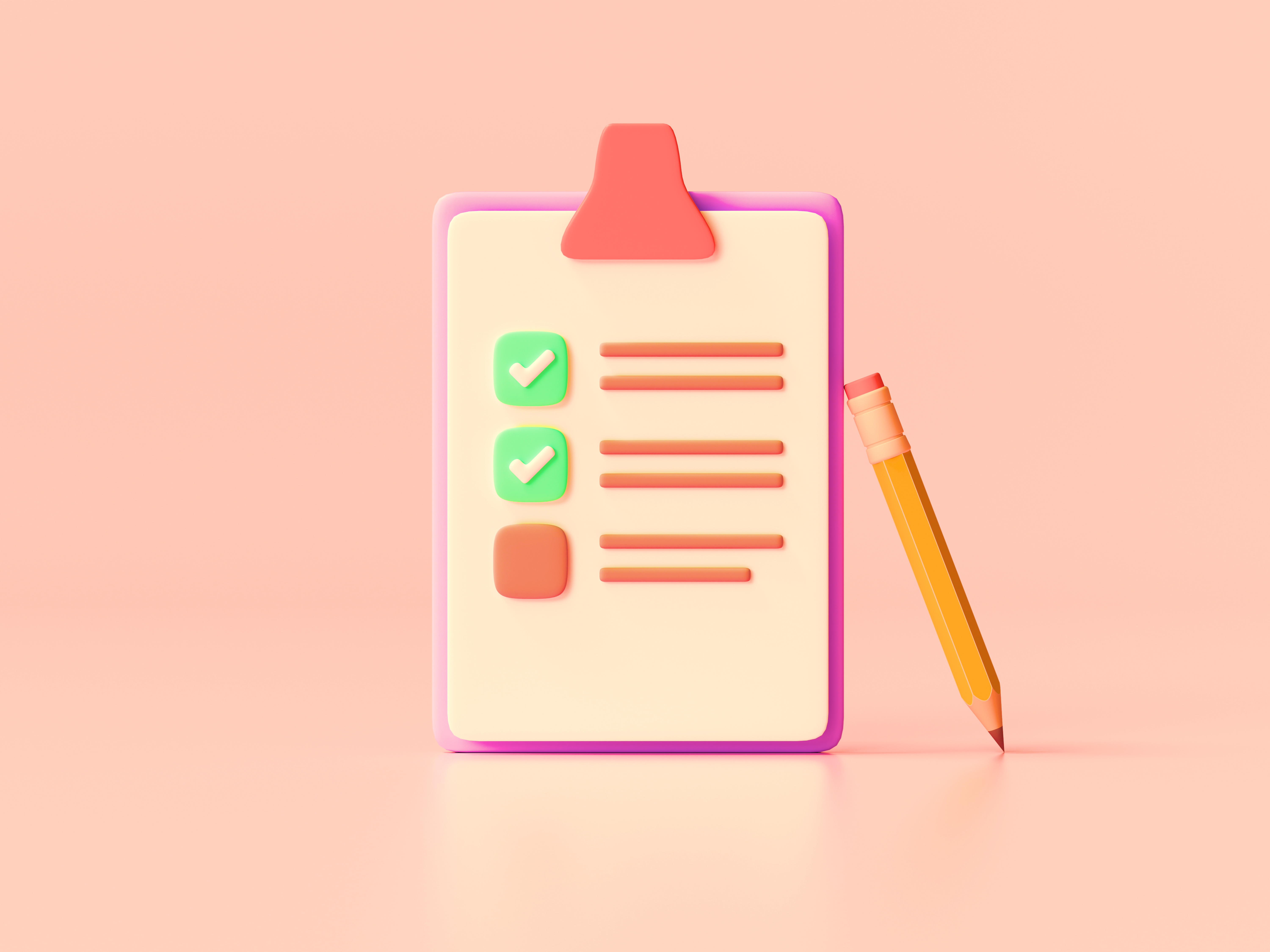 Poll
Logistics & Slide Deck
All attendees are muted upon entry
Please use the Q & A function – we will do our best to answer questions during the webinar.
You are welcome to use any of the slides provided for educational purposes
If you modify or add a slide, please substitute your institutional logo and do not use the CMQCC logos
We welcome your feedback and recommendations for improving the slide set
Webinar Objectives
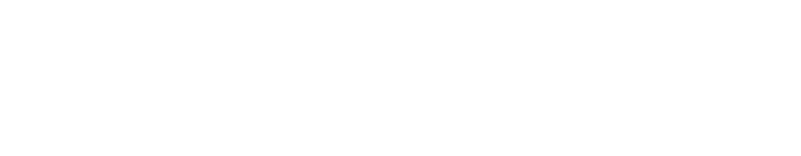 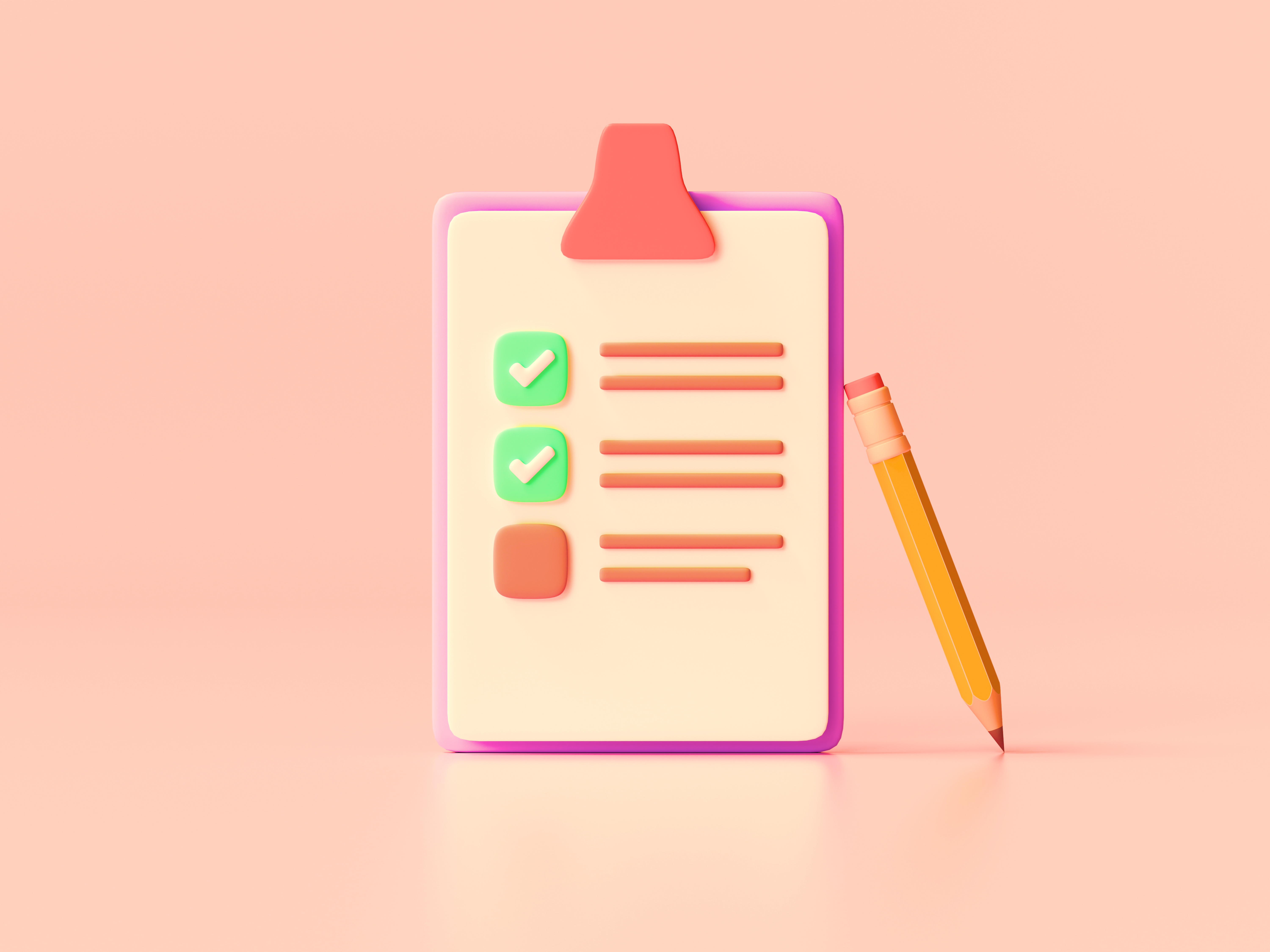 Poll
Results
Meet thePresenters
Amanda Williams
MD, MPH
Kendra Smith
Ph.D., MPH
Rev. Candace Kelly
Ph.D.
Leslie Kowalewski
Setting the Path for Equity-Centered
Quality Improvement
Kendra Smith, Ph.D., MPH
Birth Equity Advisor, California Maternal Quality Care Collaborative
Recognition of need for more equity-centered Quality Improvement in California
Preparing Ourselves to Rollout Equity-Centered Support
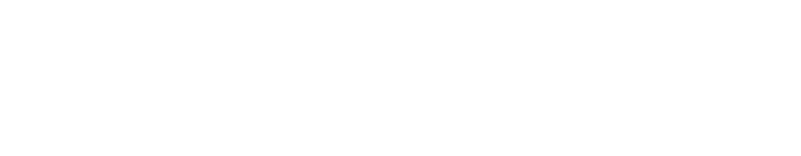 Preparing Ourselves to Rollout Equity-Centered Support
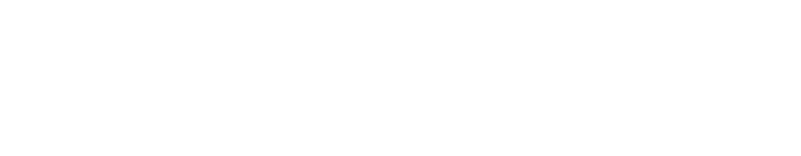 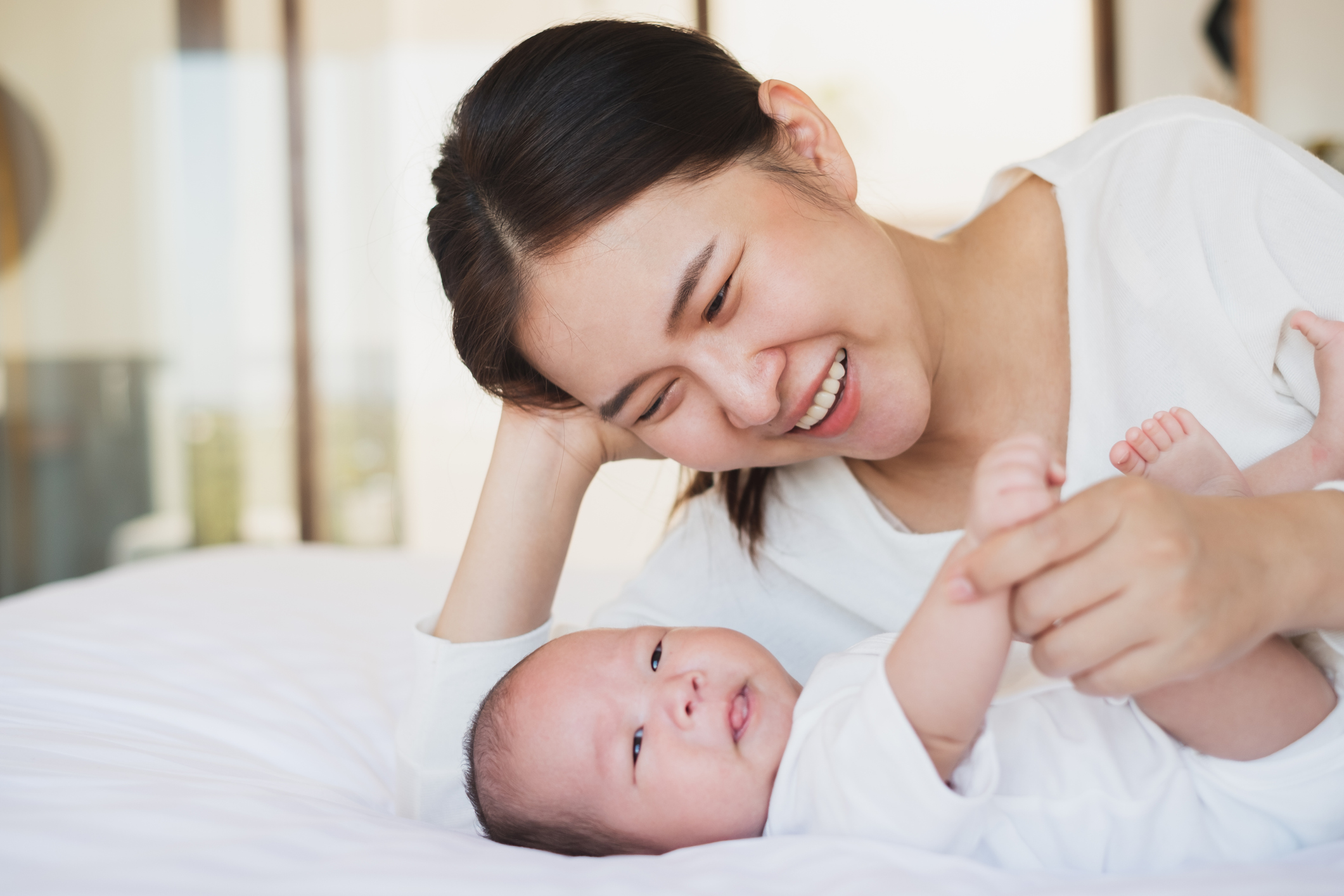 What we mean by an equity-centered approach
Equity in health is the absence of systematic disparities in health between groups with different levels of underlying social advantage/disadvantage.
An equity-centered approach is looking at policies, practices, and norms that might appear neutral but, in fact, have disparate and harmful impacts on marginalized or minoritized groups.
Elimination of “a rising tide will lift all boats” approach.
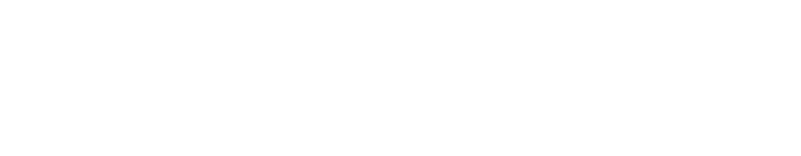 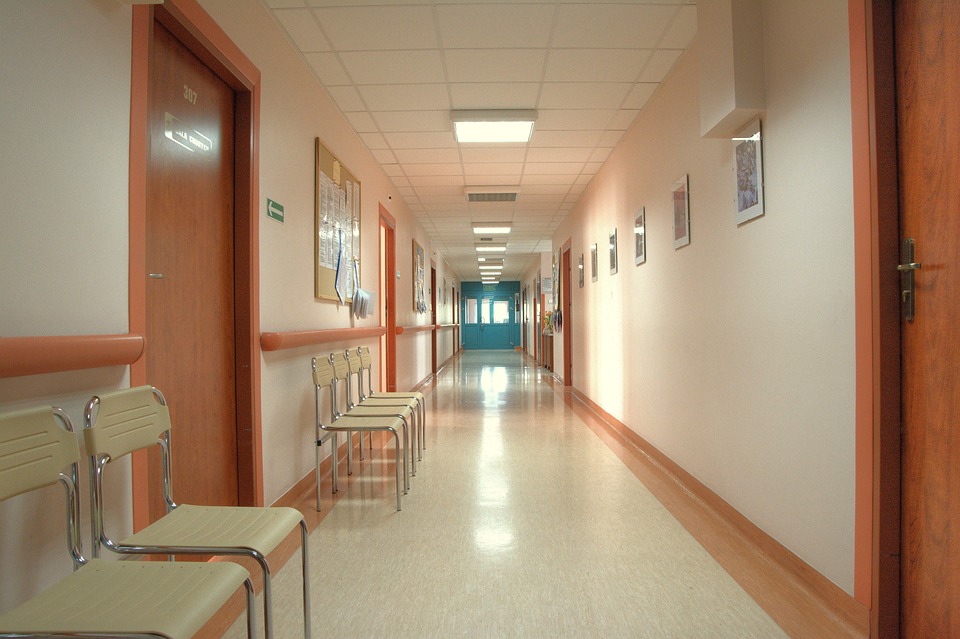 Our New Journey
Grow our QI work to aid our hospital partners in achieving equity.
Address disparities in maternal care through concrete and accessible tools.
Test new models for patient care.
Analyze and address aspects of care that exist within the purview of clinicians and clinical staff to assess the widening or closing of gaps.
Integrate community engagement to elevate patient and community voice.
Improving Maternal Health Equity at Scale: Where do we stand in California and how can CMQCC help?
Amanda P. Williams, MD, MPH, FACOG
Clinical Innovation Advisor, California Maternal Quality Care Collaborative
Adjunct Clinical Associate Professor, Dept. of OB GYN, Stanford University
Medical Director, Mahmee
Disclosures
Medical Director, Mahmee
venture backed, tech-enabled pregnancy and postpartum wrap around services company aimed at elevating maternal health equity and supplementing traditional perinatal care

Clinical Advisor, RiskLD
obstetric alerts and decision support software
Pregnancy-Related Mortality Ratio in U.S. and California 2012-2020
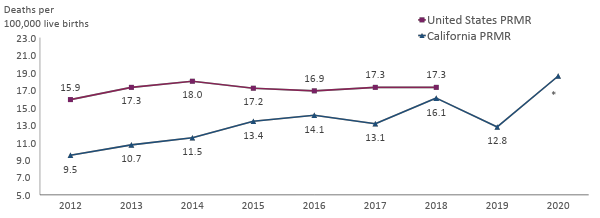 Pregnancy-related mortality ratio (PRMR) = Number of pregnancy-related deaths per 100,000 live births, up to one year after the end of pregnancy. Pregnancy-relatedness determinations were made through a structured expert committee case review process. Data on U.S. PRMR are published by CDC Pregnancy Mortality Surveillance System (accessed at Pregnancy Mortality Surveillance System | Maternal and Infant Health | CDC on February 7, 2023).
* The 2020 PRMR is significantly higher than the PRMRs in 2012 and 2013
[Speaker Notes: UPDATE notes below

Alt Text:
Line chart showing the pregnancy-related mortality ratio in the U.S. and California from 2012 through 2020
California’s pregnancy-related mortality ratio was consistently lower than the U.S. PRMR from 2012 through 2018 (the latest available data for U.S.). 
In 2020, California’s pregnancy-related mortality ratio was 18.6 deaths per 100,000 live births. 

California’s pregnancy-related mortality ratio began to rise gradually in 2013 and peaked in 2020

Other notes:
CA’s PRMR remained consistently lower than the US PRMR from 2009 to 2017. (Though unknown if the differences were statistically significant - could not test)
Note – the US PRMR from the CDC PMSS may be an underestimate… CDC has access to fewer data sources than individual states. CA identified 1/3 of the deaths through patient discharge and ED data alone.]
California: Births by race/ethnicity 2018-2020
2020 Total California Births: 420,259
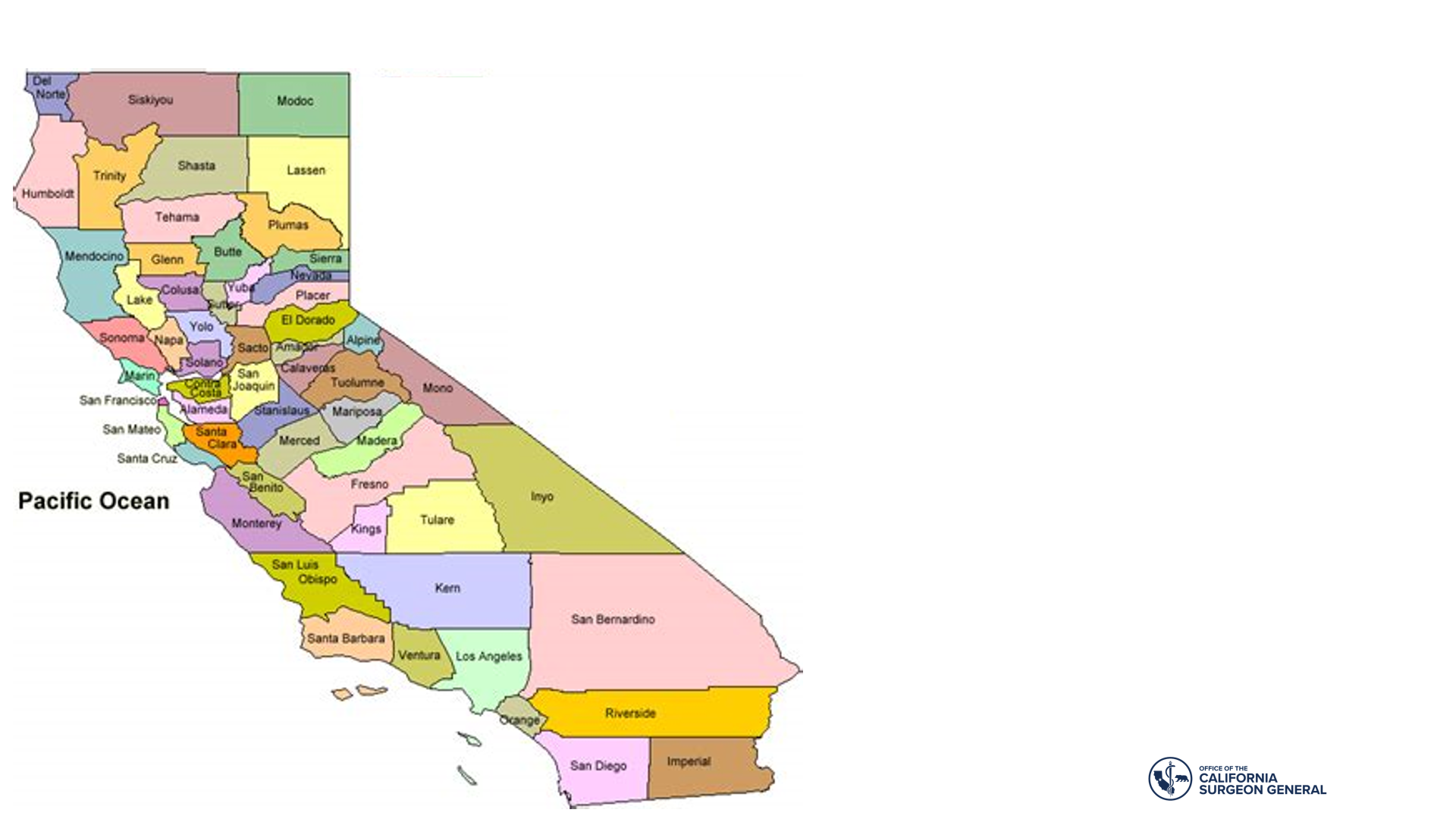 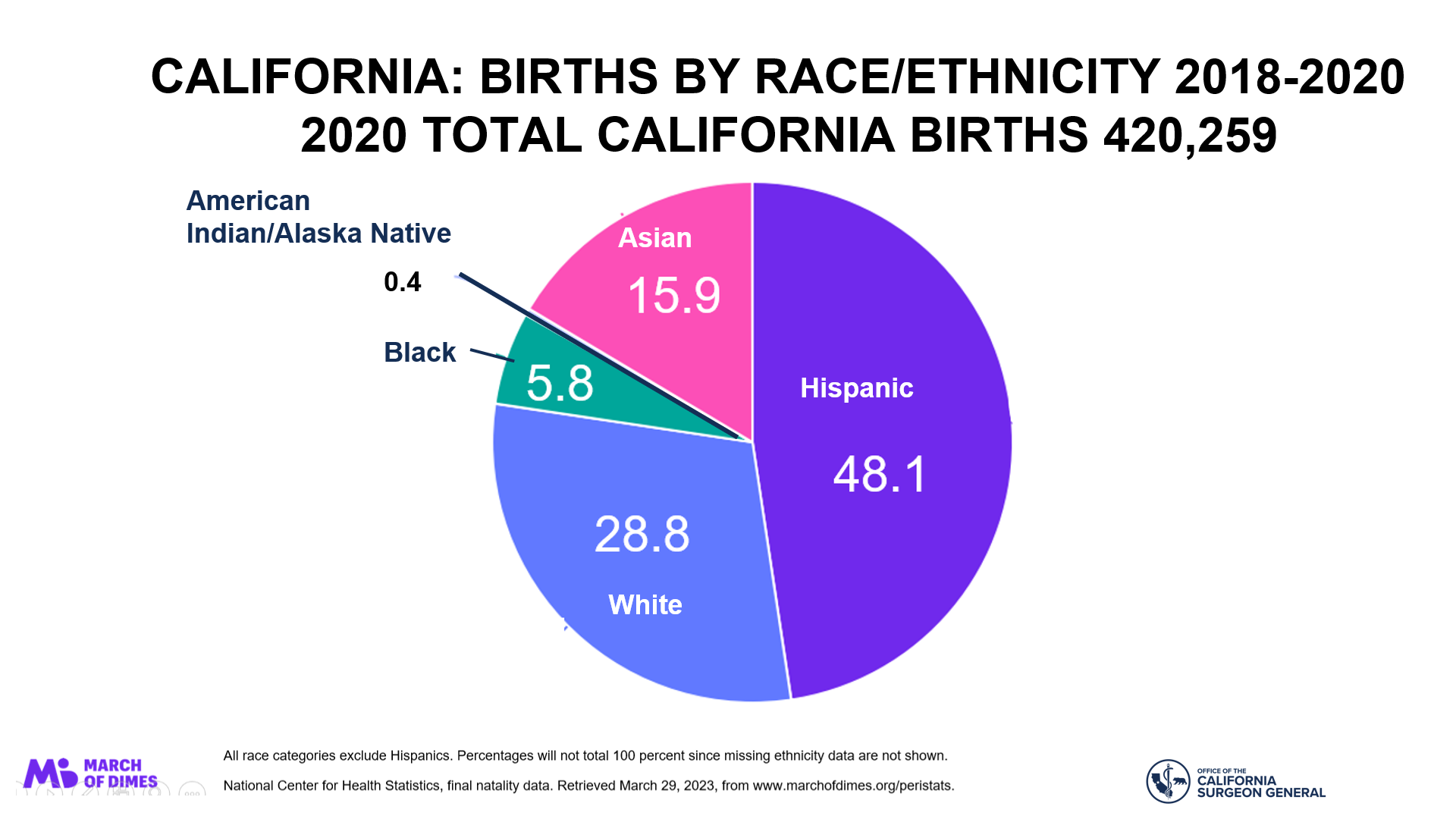 1 in 8 US Births
are in CA
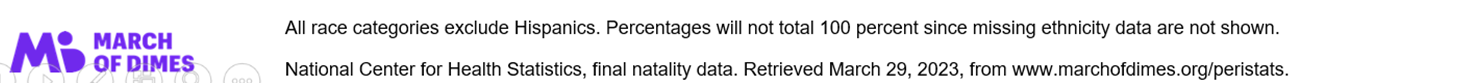 But are these improvements for all Californians?
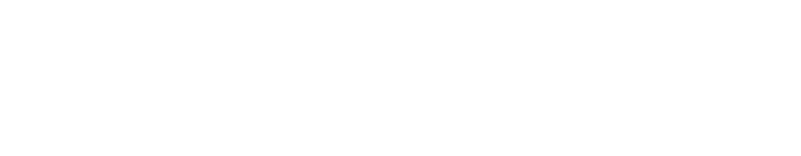 Building Upon Past Improvements to Achieve Equity-Centered Obstetric Care
Hemorrhage Collaborative
28% reduction in Severe Maternal Morbidity among Black gravidas and 50% reduction in B:W differences
Cesarean Collaborative
15% reduction in NTSV CS rates among Black gravidas and but only a limited reduction in B:W differences
Pregnancy-related Mortality (1yr)
After initial 30% reduction among Black gravidas, rates have remained static without reducing B:W differences
Shift to postpartum deaths away from L&D
Role of Quality Improvement
Care can be improved by QI initiatives (and variation reduced), BUT don’t fully addressed inequities
Equity initiatives when combined with clinical QI projects can have the greatest impact on disparities
Key Connections are Lacking
Connect communities and health systems
Connect medical model and the public health model
Connect in-patient with out-patient worlds
Equity, prevention of anemia, preeclampsia and cardiac complications all need to start in the office
“Of all the forms of inequality, injustice in healthcare is the most shocking and inhumane.”--Martin Luther King Jr, 1966
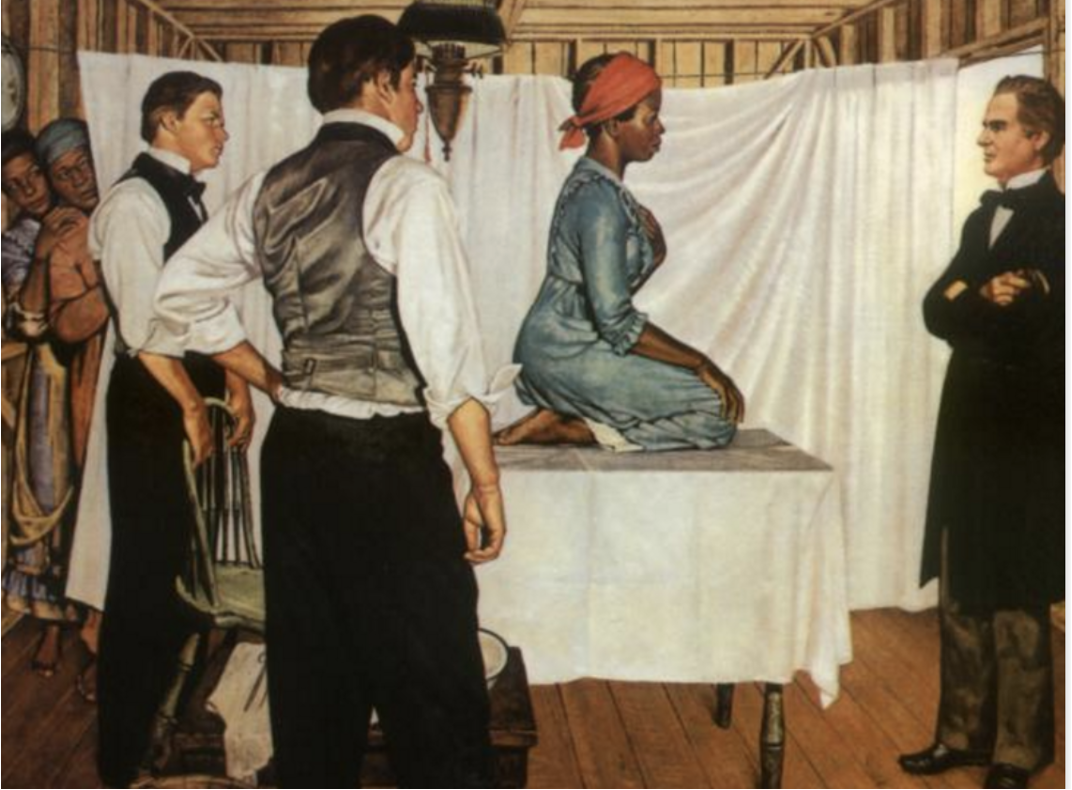 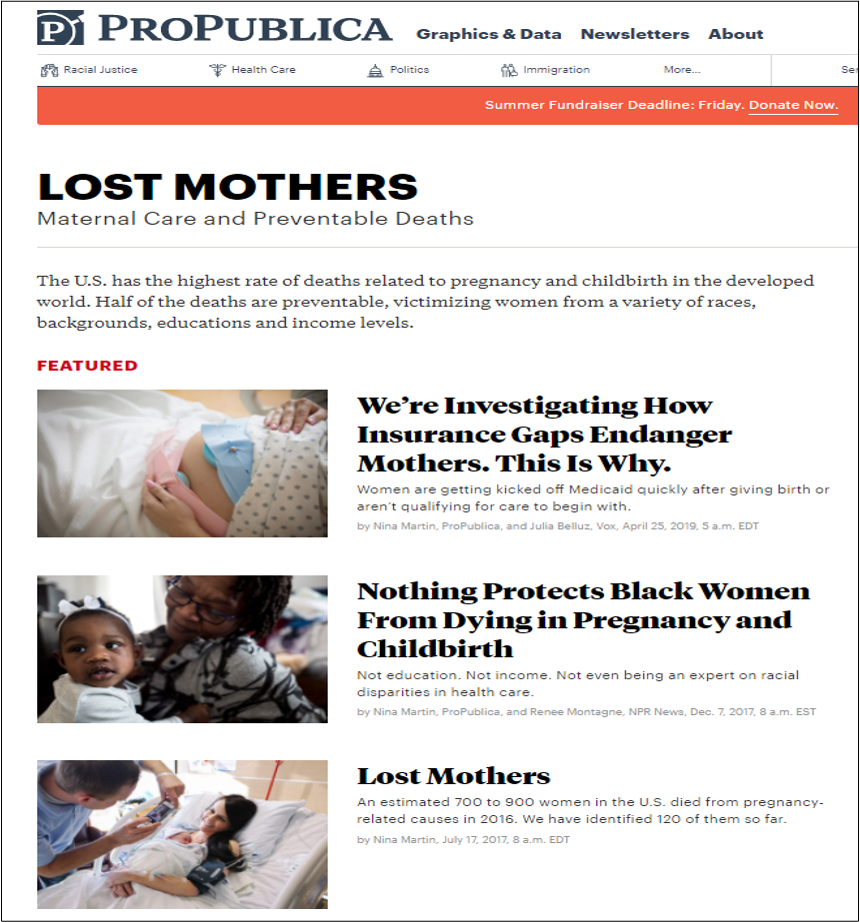 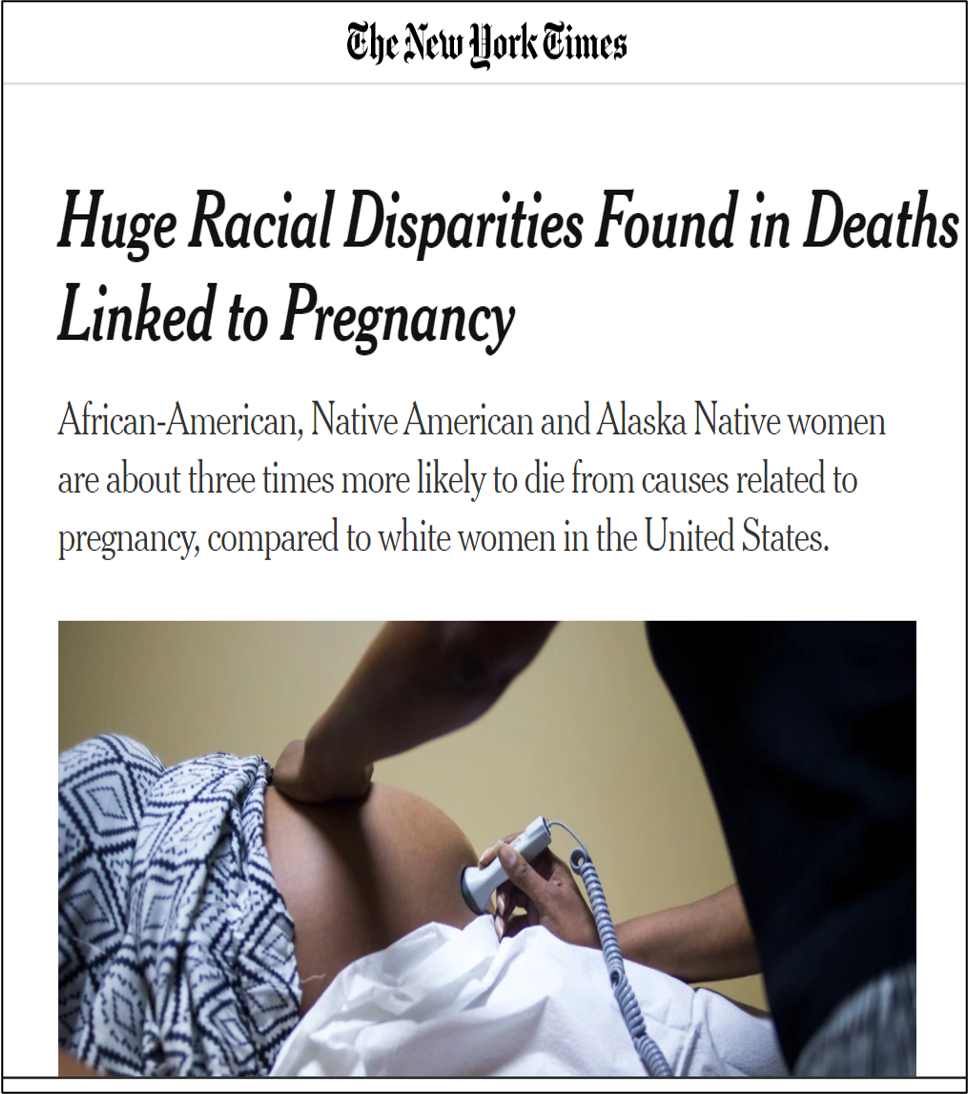 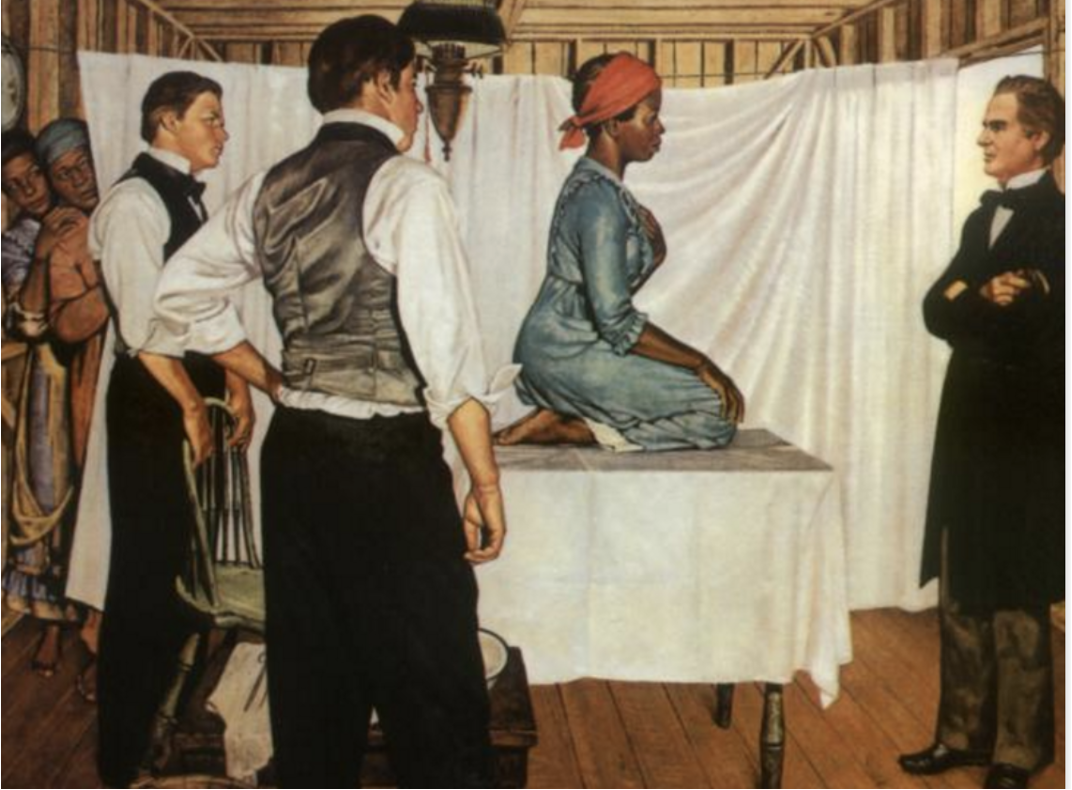 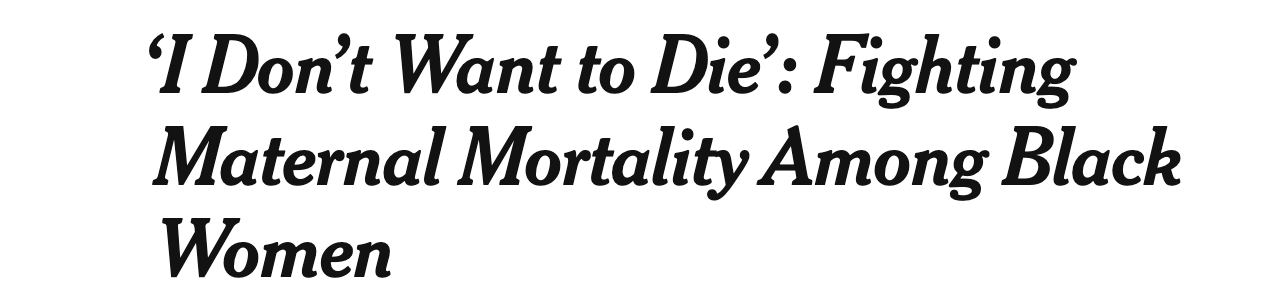 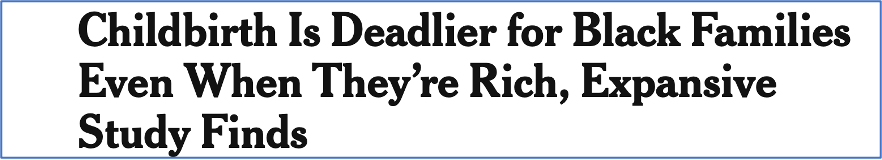 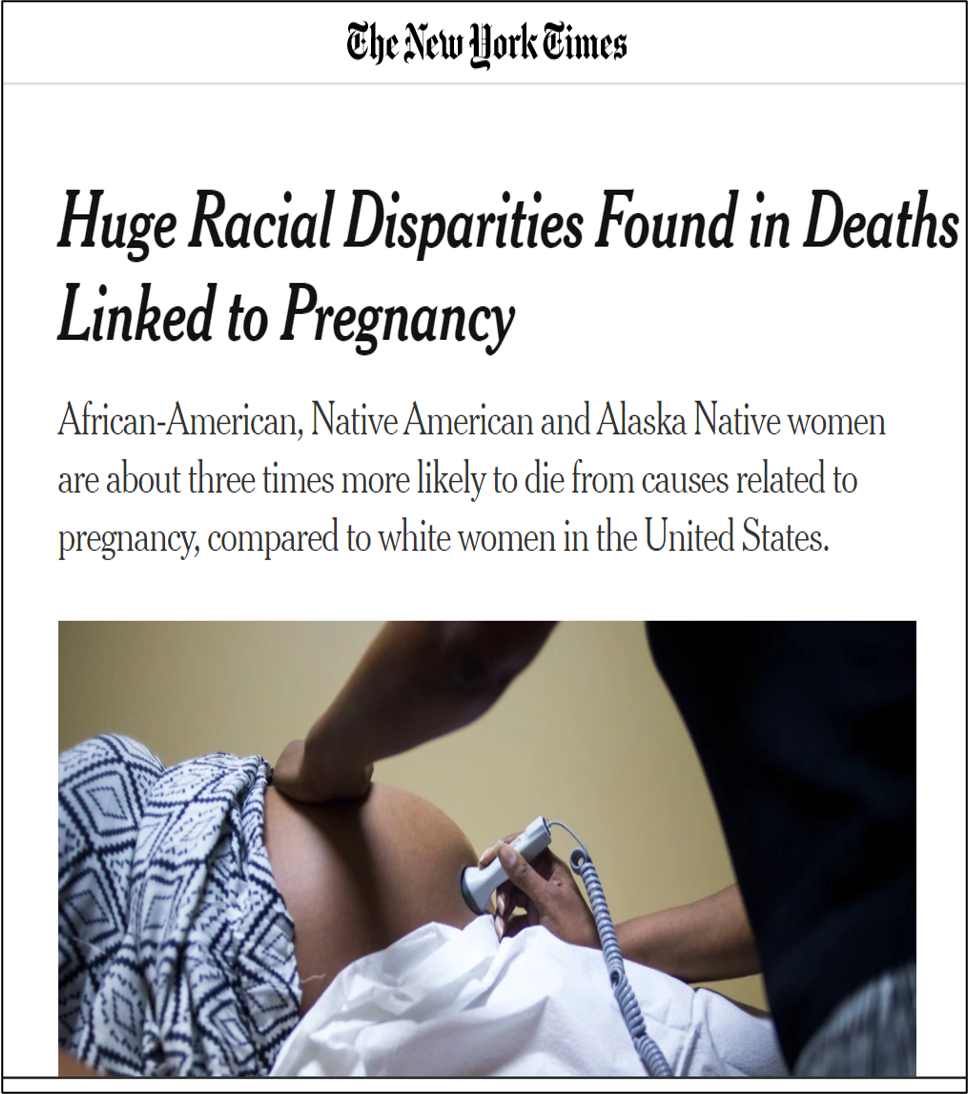 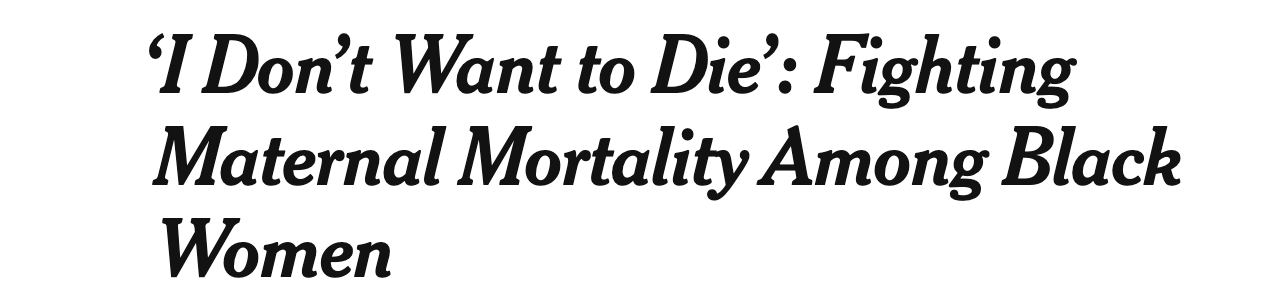 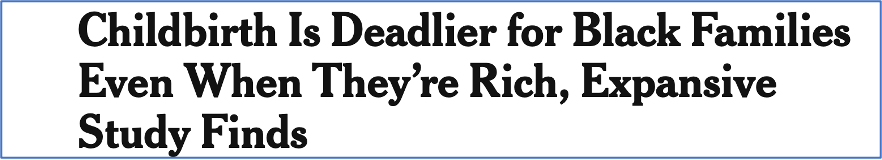 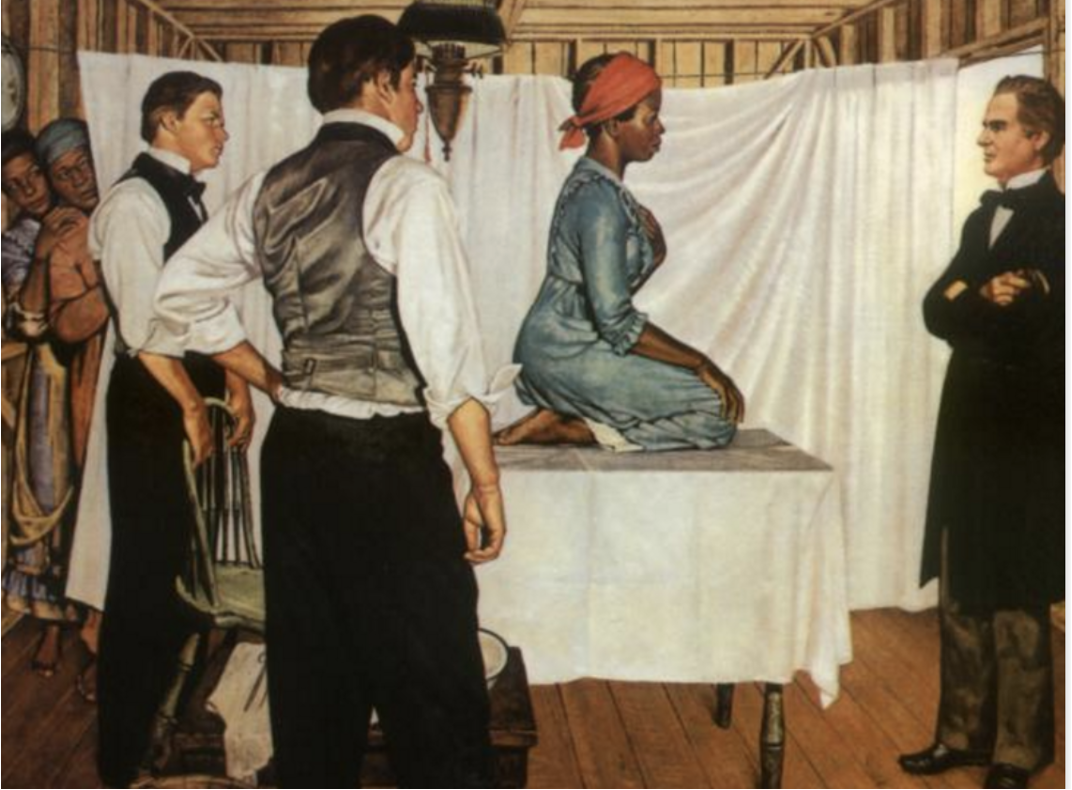 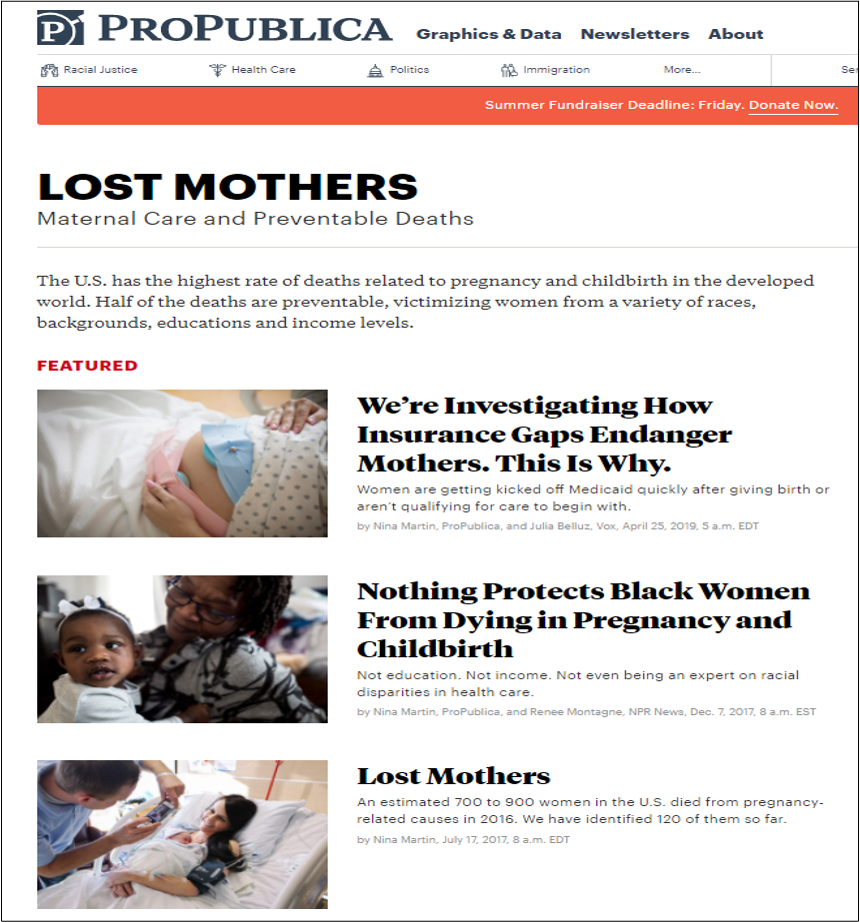 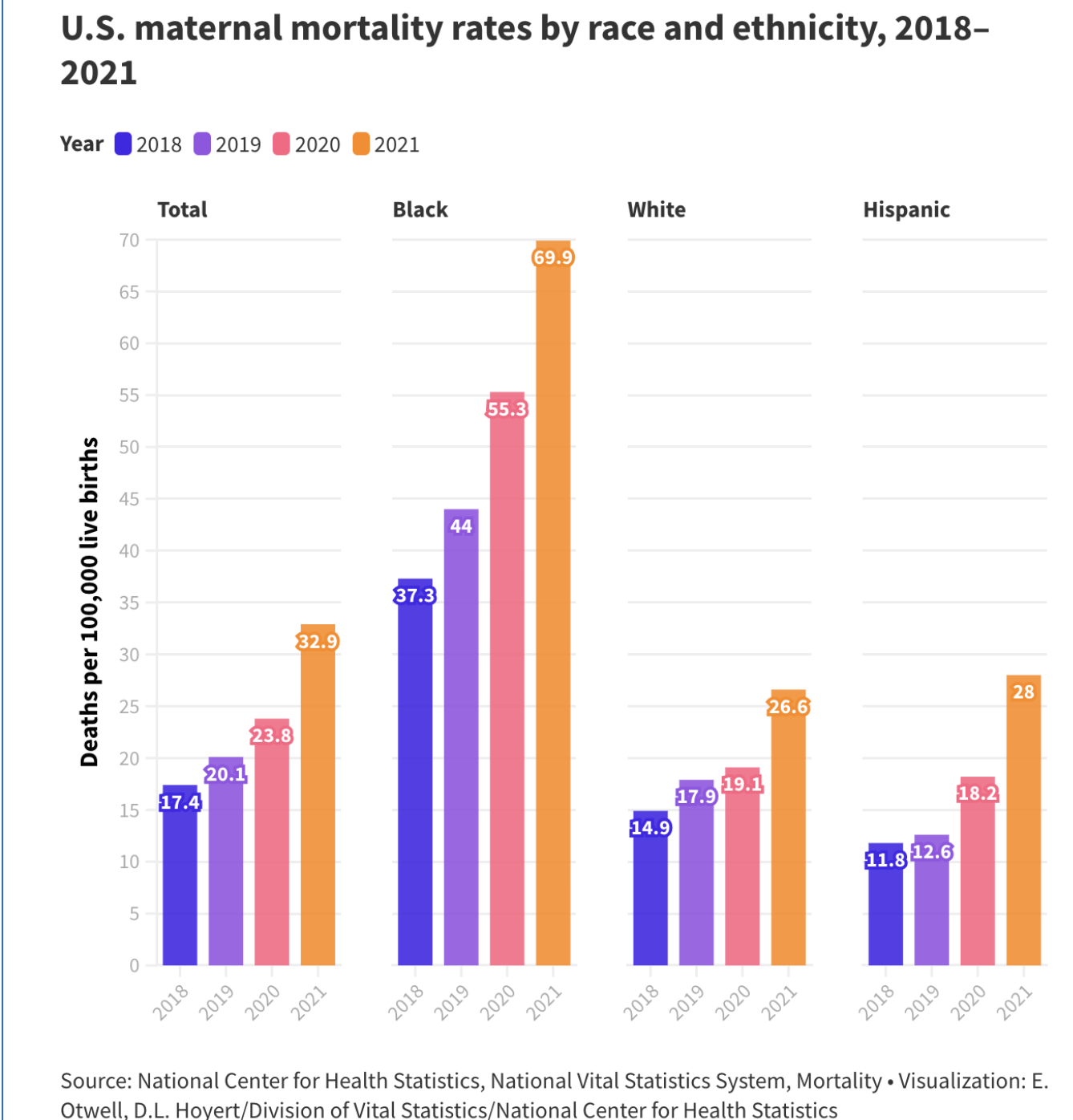 U.S. Maternal Mortality Rates by Race and Ethnicity, 2018-2021
US Maternal Deaths per 100,000 live births
Pregnancy-Related Mortality Ratio by Race/Ethnicity
California 2012-2020
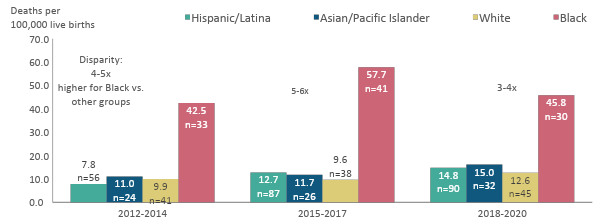 Pregnancy-related mortality ratio (PRMR) = Number of pregnancy-related deaths per 100,000 live births. Pregnancy-related deaths include deaths within a year of pregnancy from causes related to or aggravated by the pregnancy or its management, as determined by expert committee review.
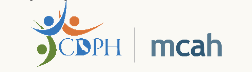 The Maternal Data Center: 2023
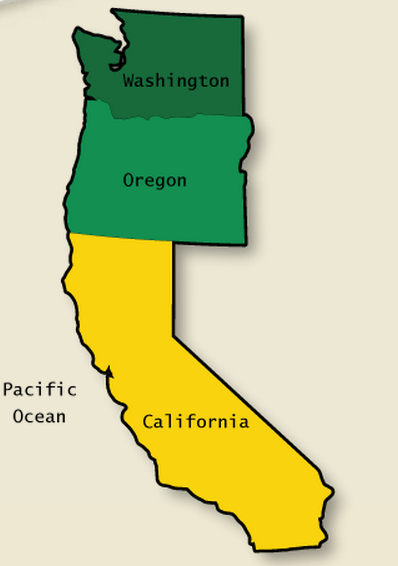 Launched 2014
43 Hospitals
~75% of Delivery Volume
Washington plus 5 in AK & MT
288 Hospitals

500,000 deliveries per year


~15% of births nationally
Launched in 2015
29 Hospitals
~75% of Delivery Volume
Launched in 2012
216 Hospitals 
99% of CA Delivery Volume
NEW! 
National MDC
1 Hospital To Date
Counts as of 3/10/23
[Speaker Notes: As I noted, we started with California hospitals in 2012; we now serve 214 hospitals that account for 99% of the delivery volume in California—all of whom actively submit data with incredible timeliness.

In 2014, state perinatal collaboratives in WA and OR got wind of the Maternal Data Center, and asked if we would be willing to bring the MDC  to hospitals in their states—to support their QI collaborative work. 

We worked with OGC representatives to make that happen, and now serve over 70 voluntarily participating hospitals in those states, as well as a few in Alaska and Montana that have joined through the WA MDC.  The result is a database that includes over 500,000 deliveries a year, which makes for incredible benchmarking statistics, as we can create aggregates for like facilities.]
MDC Tools to Support Hospital QI
Run Charts
Measure Analysis Tools
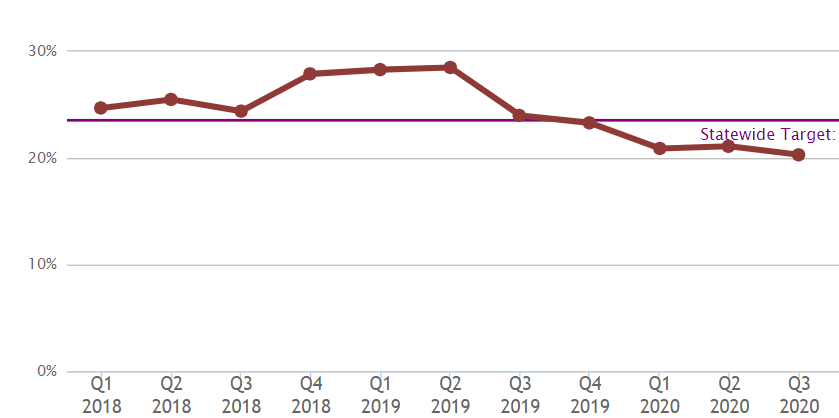 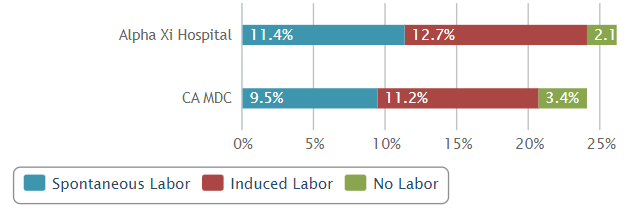 Stratifications by Payer
Stratifications by Race
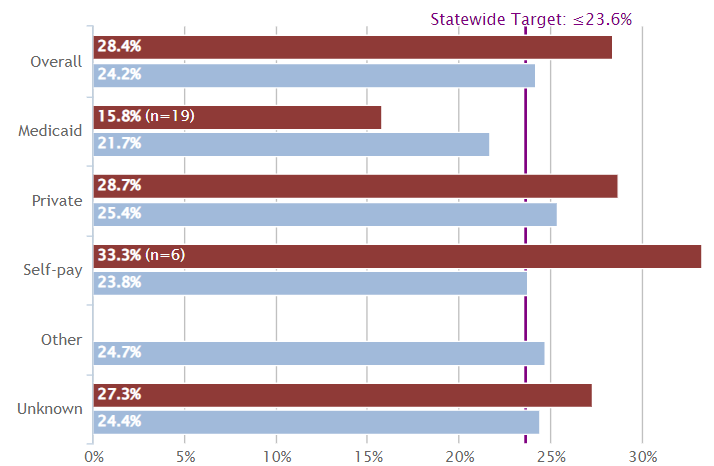 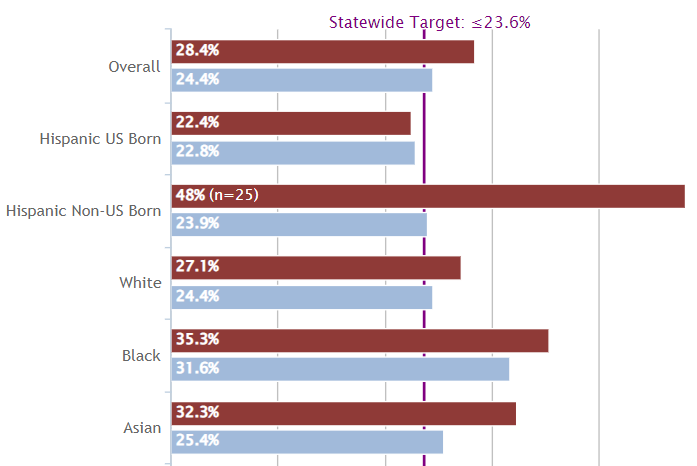 NTSV Cesarean Birth (PC-02: Period Specific)
Source: The California Maternal Quality Care Collaborative (CMQCC) based on 2017-2021 Patient Discharge Data from the Department of Health Care Access and Information linked to Birth Certificate Data from the California Department of Public Health-Vital Records. 
Note: These numbers are unofficial estimates; due to differences in data sources and/or methods of data cleaning, the numbers may not align with other current or future publicly-available estimates. Any analyses, interpretations, or conclusions reached regarding these data reflect those of the author and not CMQCC or CDPH.
[Speaker Notes: One column layout]
Exclusive Breastfeeding
Source: CDPH Data Dashboard
Severe Maternal Morbidity
Rate per 10,000
Source: CDPH Data Dashboard
Current CMQCC efforts imbued with maternal health equity focus, prioritizing community partnerships
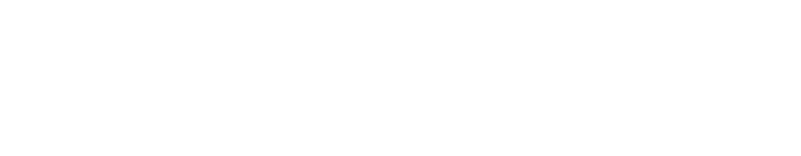 Comprehensive Approach to Addressing Disparities
CMQCC Initiatives & Projects
Anemia
Community Birth Partnership
Team-Based Care
Midwife Integration
Partnering with Doulas
Improving Transfer of Care 
Preeclampsia
Low-Dose Aspirin Campaign
Pregnancy Associate Mortality Review
Sepsis
Post Partum Redesign
Pilot Birth Equity Initiative
Tools Used By Five Pilot Hospitals
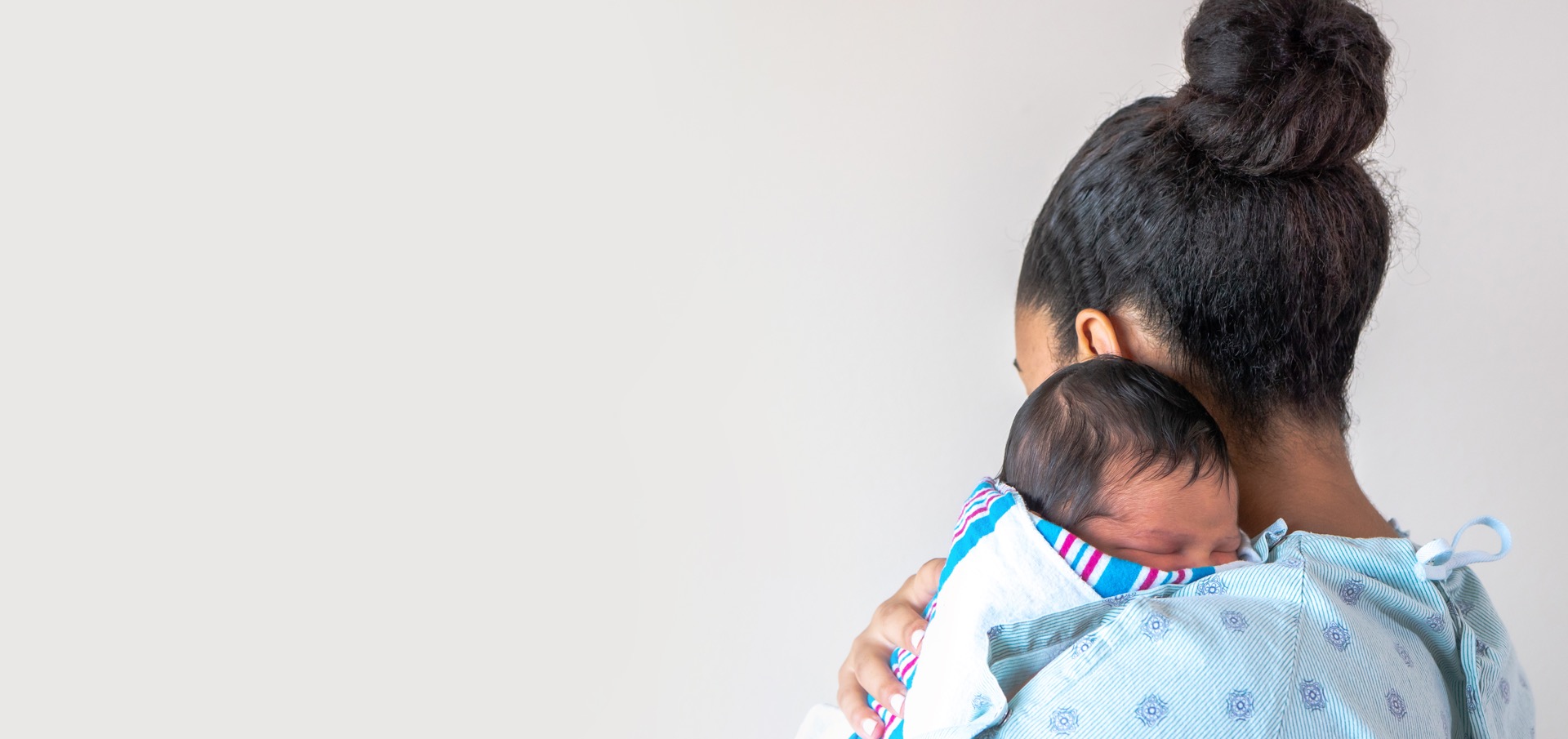 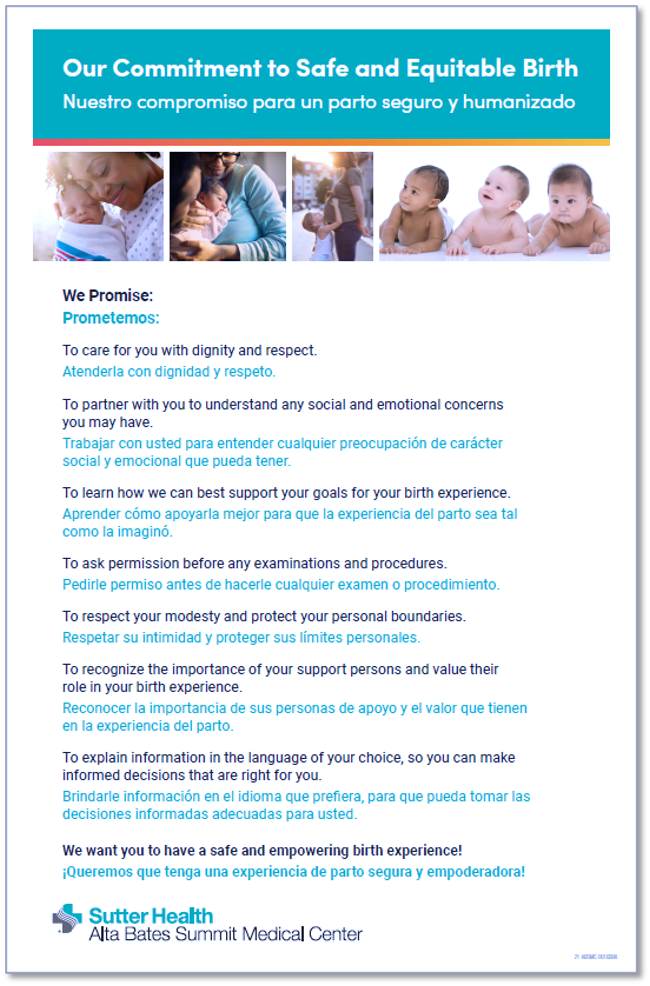 Move beyond Implicit Bias training
Hospital Action Guide
Instill accountability
Sharing “Commitment to Safe and Equitable Care”
Collection of patient narratives/stories
Practice Active Listening
CDC Hear HER Campaign
Use Data to Drive Change
Stratify outcomes by race/ethnicity (CMQCC Maternal Data Center)
Change Unit Culture
Culture of equity survey
Address microaggressions
[Speaker Notes: To reach our goal of eliminating racial disparities in maternal outcomes we have to change culture.  Implicit bias training and education is only a beginning. We have worked with 5 pilot hospitals and communities to develop action tools that are designed to change unit attitudes and culture. 
Creating accountability is critical.  For one example, with our hospitals and community partners, we created a commitment document for mothers describing the promises we make as nurses and doctors for the care they will receive in labor and provide it to every woman on admission.  It emphasizes care with dignity, respect, active listening, and shared decision making.  Before discharge, we survey the mothers to see if our care lived up to our promises.  This has been extraordinarily popular with patients, and it has transformed the attitudes of the staff.
Race-stratified data analysis from our data center plays a central role.  Surprisingly, Most hospitals have no clue that their Black or Hispanic mothers have different outcomes than their White mothers.  Quote: ”It doesn’t happen here”
They continue to work with the common delusion that QUOTE “We treat all mothers the same”.
Another key tool set, addresses micro-aggressions. Micro-aggressions, including demeaning comments, are commonplace both toward patients and towards other staff and need to be called out.
Our 5 pilot hospitals have made great strides and we need to scale it up to a statewide initiative, and beyond.]
Pilot Birth Equity Initiative
Tools Used By Five Pilot Hospitals
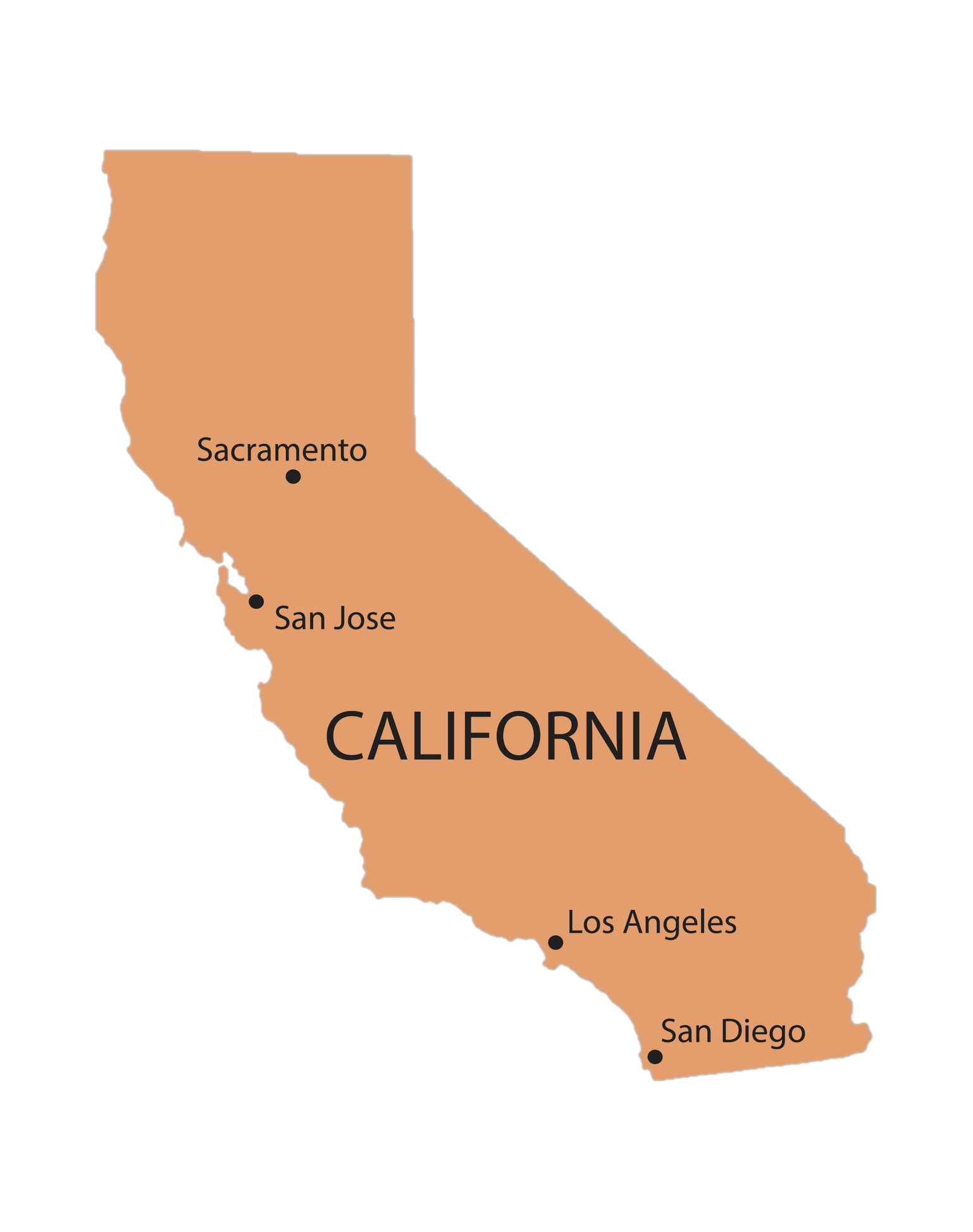 Martin Luther King, Jr. Community Hospital  (Los Angeles)

Miller Children’s Hospital – Memorial Care (Long Beach)

Alta Bates Summit Medical Center (Bay Area)

Ronald Reagan UCLA Medical Center(Los Angeles)

UCLA Santa Monica Medical Center(Santa Monica)
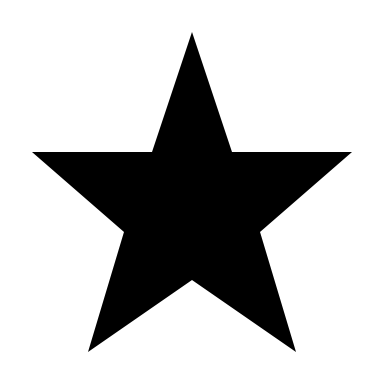 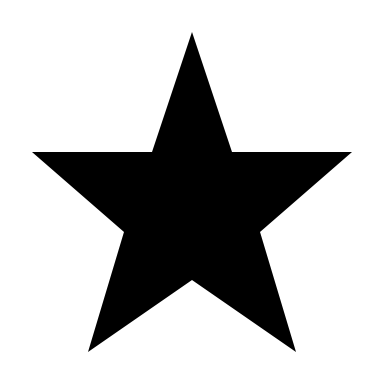 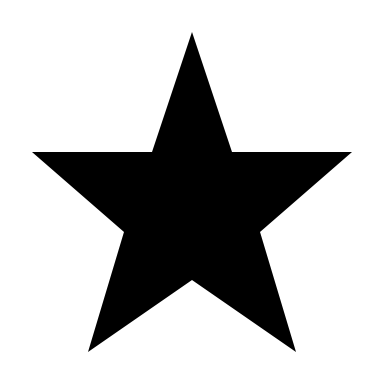 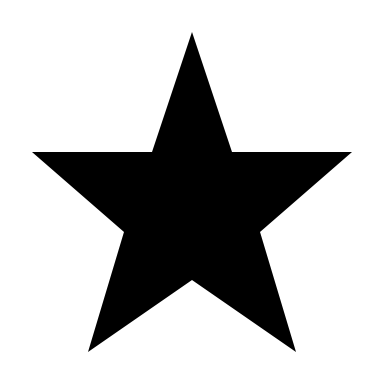 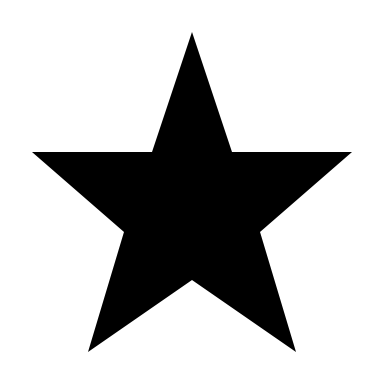 [Speaker Notes: Thank you to our five birth equity collaborative pilot hospitals]
New maternal health equity tools for CMQCC California member hospitals
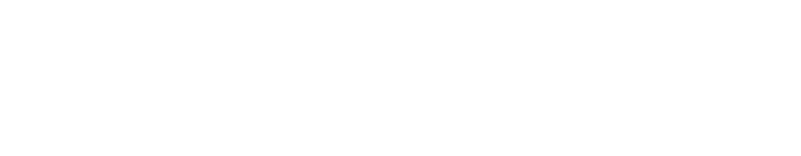 Equity Tool - Culture of Equity Survey
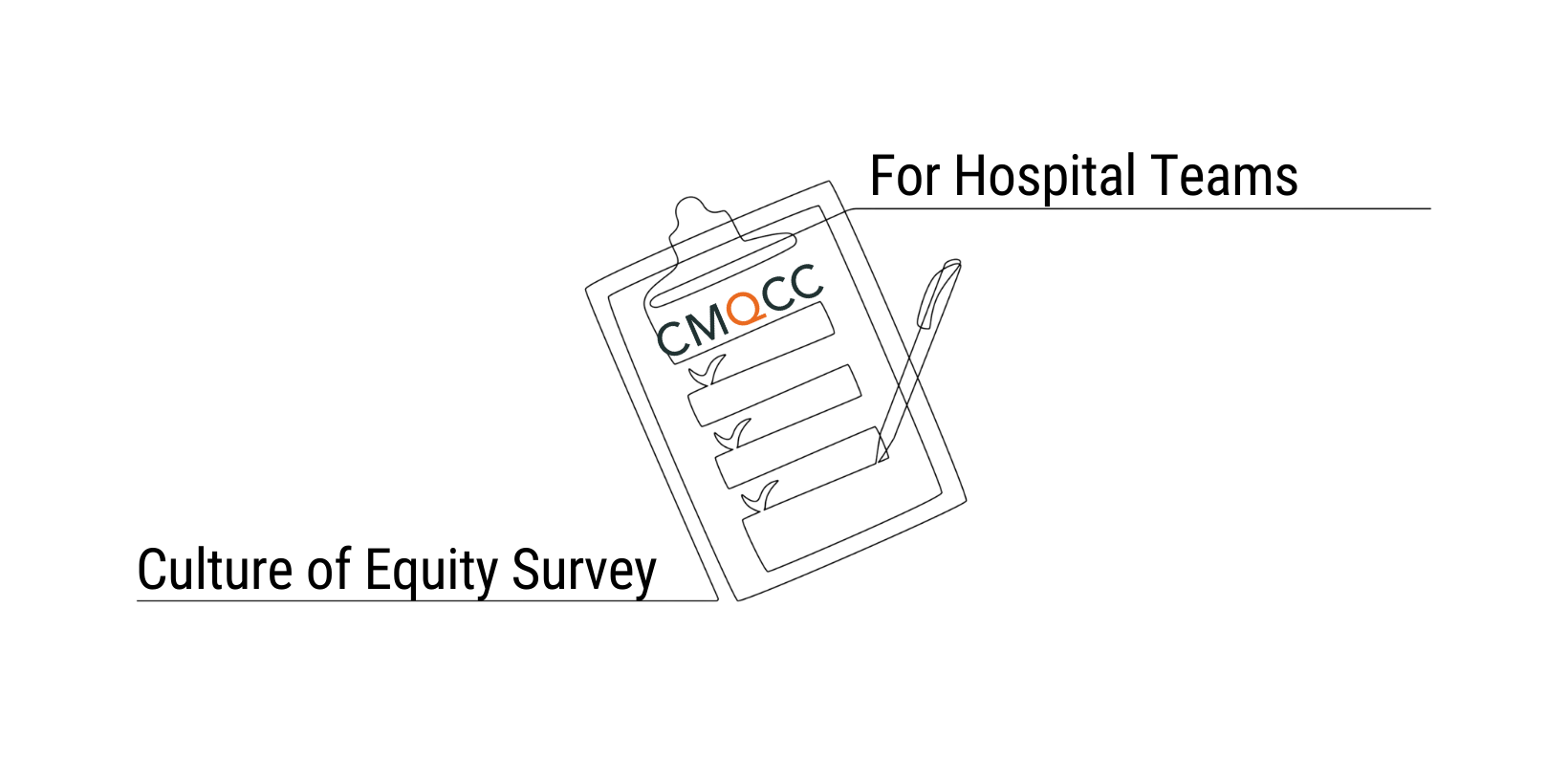 Launching Fall 2023
Survey captures perspectives on and experiences with:
Bias
Comfort addressing bias, racism, and disrespectful care

Healthcare team members’ behaviors toward patients and other staff members

Shared decision-making with patients

Experience with microaggressions, bias, and racism

Organizational structure that supports respectful and equity-centered care
Designed to be administered to units to understand team members’ perspectives on equity
Equity Tool - Hospital Action Guide for Respectful and Equity-Centered Obstetric Care
Launching Summer 2023
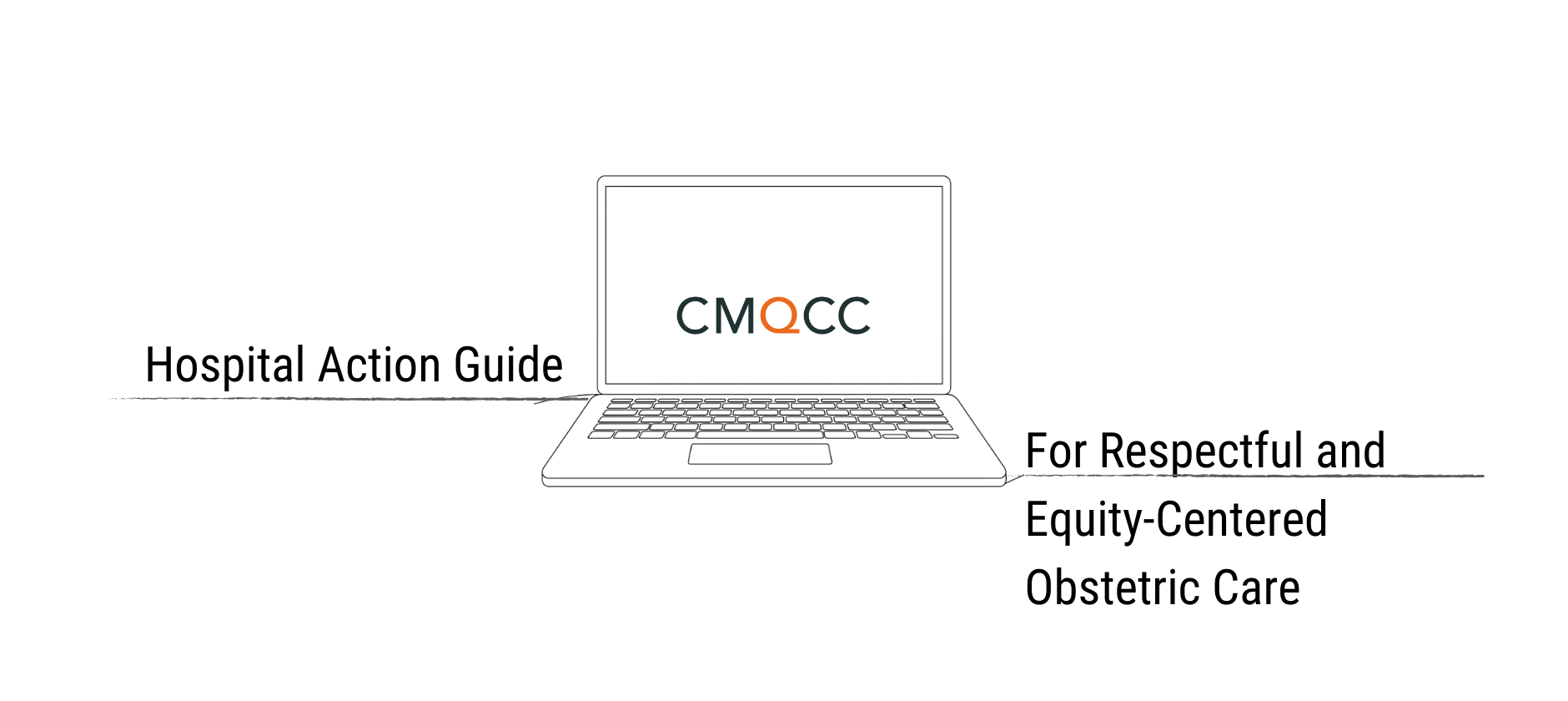 Modules will include resources for:
Understanding the Need for Birth Equity

Identify Opportunities for Collecting and Sharing Stratified Data and Patient Experience and Outcomes
Examine Current Equity Practices

Leverage Patient Care Process and Outcome Data to Address Obstetric Disparities

Create a Culture of Respectful Care

Build Partnerships with the Community
Resources and tools to guide to get started or continue equity-centered care.
Equity Tool - CMQCC Learning Initiative for Supporting Vaginal Birth with an Equity Lens
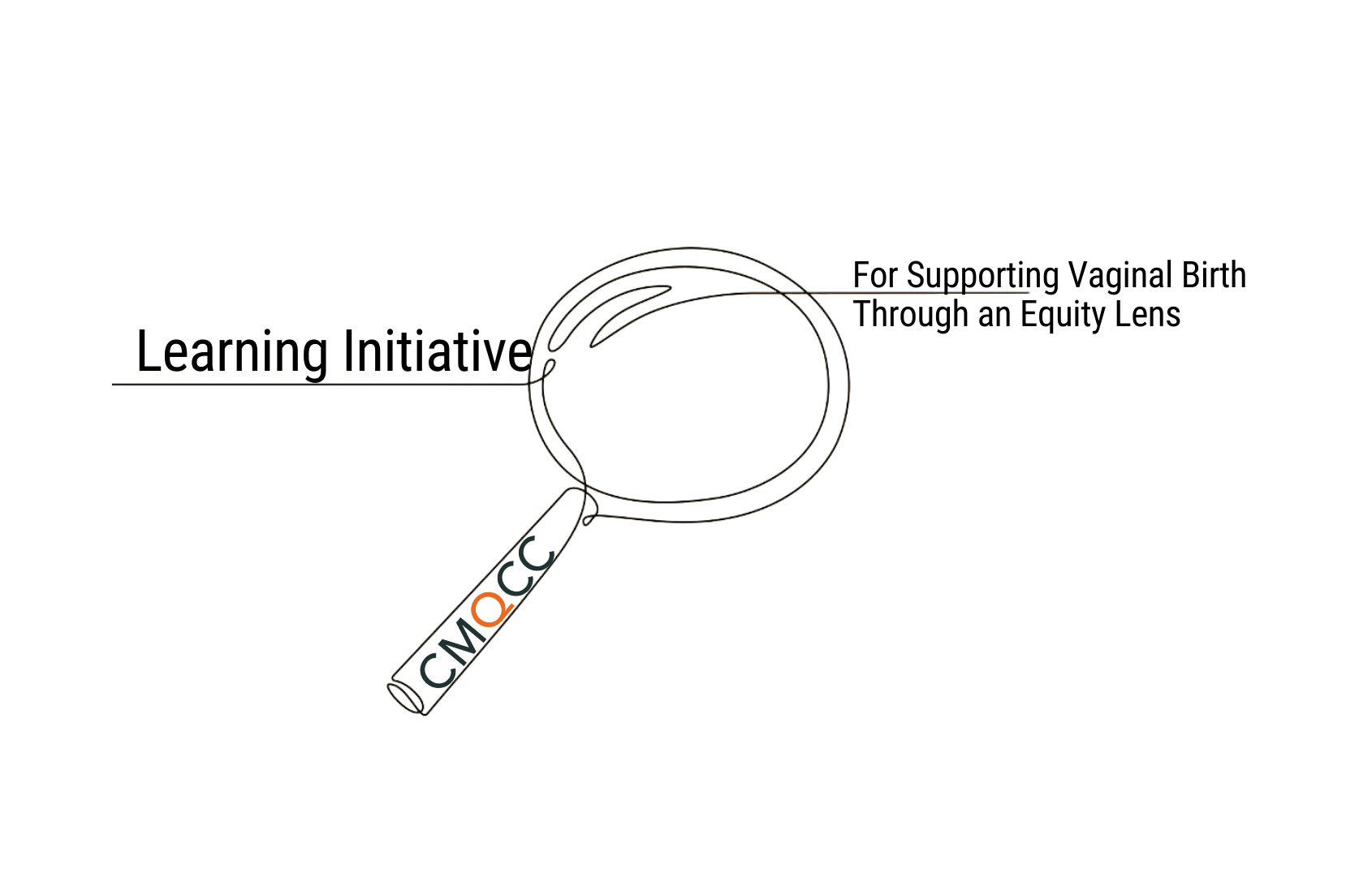 Launching June 2023
Reduce disparities in NTSV Cesarean rates through a renewed focus on NTSV structure/process metrics and introducing equity-based concepts and tools.
Plan: Conduct Learning Initiative rounds for 18 months staggering new rounds every 9 months with 2 cohorts in each round.
Curriculum to follow CMQCC Hospital Action Guide
CDC grant funded initiative for 5 years beginning September 30, 2022 – 2027
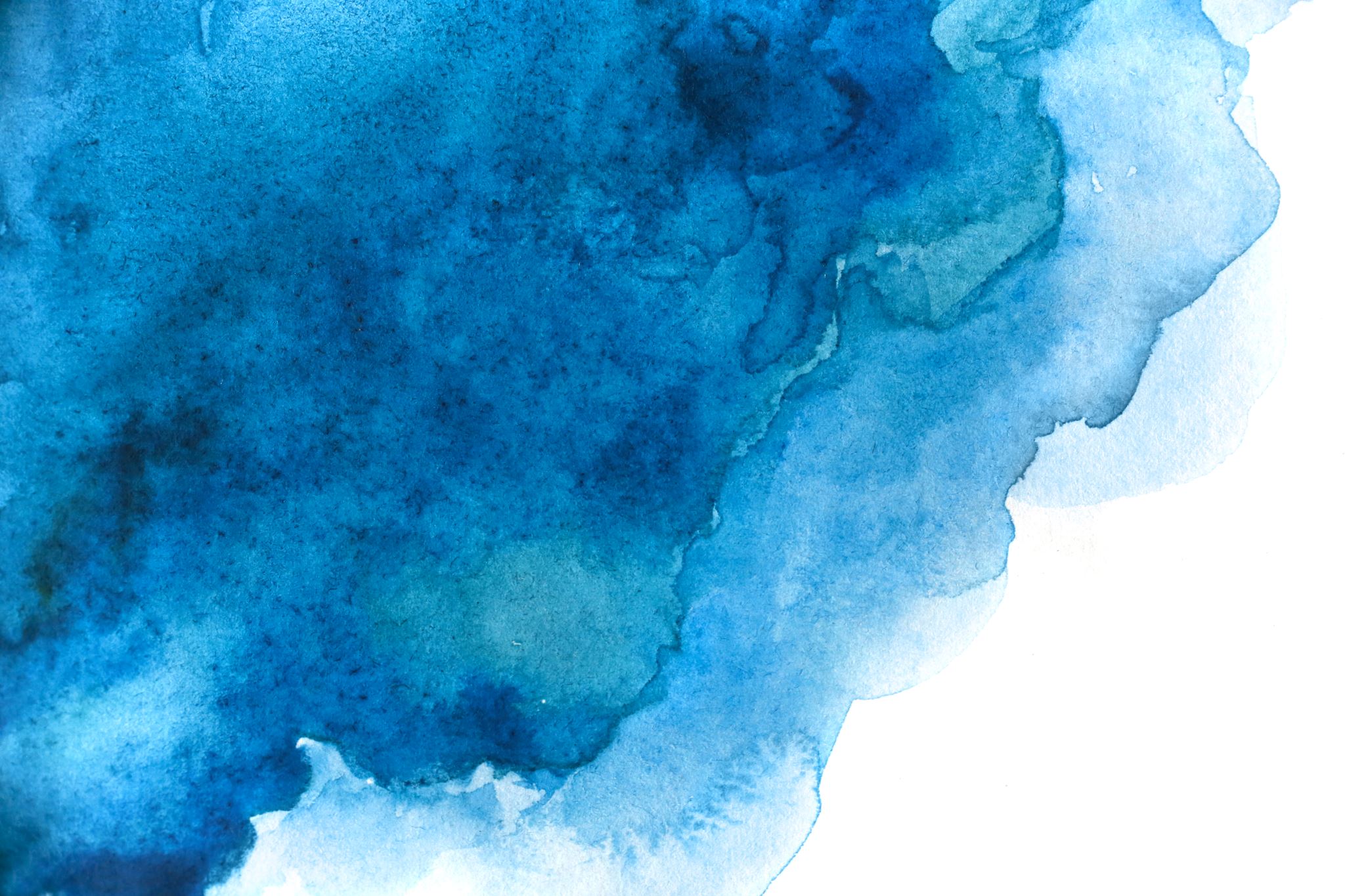 The Gift of Collaboration
Rev. Dr. Candace Kelly, Hospital CHAPLAIN, Researcher, Author, Advocate, conference Speaker, and Social Justice Conscious Playwriter.  
member of the CMQCC Birth Equity Pilot Collaborative Team, Cherished Futures for Black moms, and serves as Chair of the Miller Children’s and Women’s Hospital Respectful Maternity Care Initiative.
CMQCCCOLLABORATIVE
Our Hospital was honored to be invited to join the CMQCC’s Birth Equity Pilot along with 4 additional hospitals. 
The purpose of the Collaborative was to build a toolkit to aid hospitals around the nation which was transformative for each hospital who participated in the collaborative. 
What was very encouraging was the collaborative demonstrated in so many ways that we were not alone and though we had a long ways to go; we were encouraged to start right where we were, together.
The Gift of Collaboration
20XX
41
Benefits of the Collaborative Model
Monthly sessions  - five hospitals - report out on 
the status of our qi efforts
The Gift of Collaboration
Our Current Culture & BIAS Training
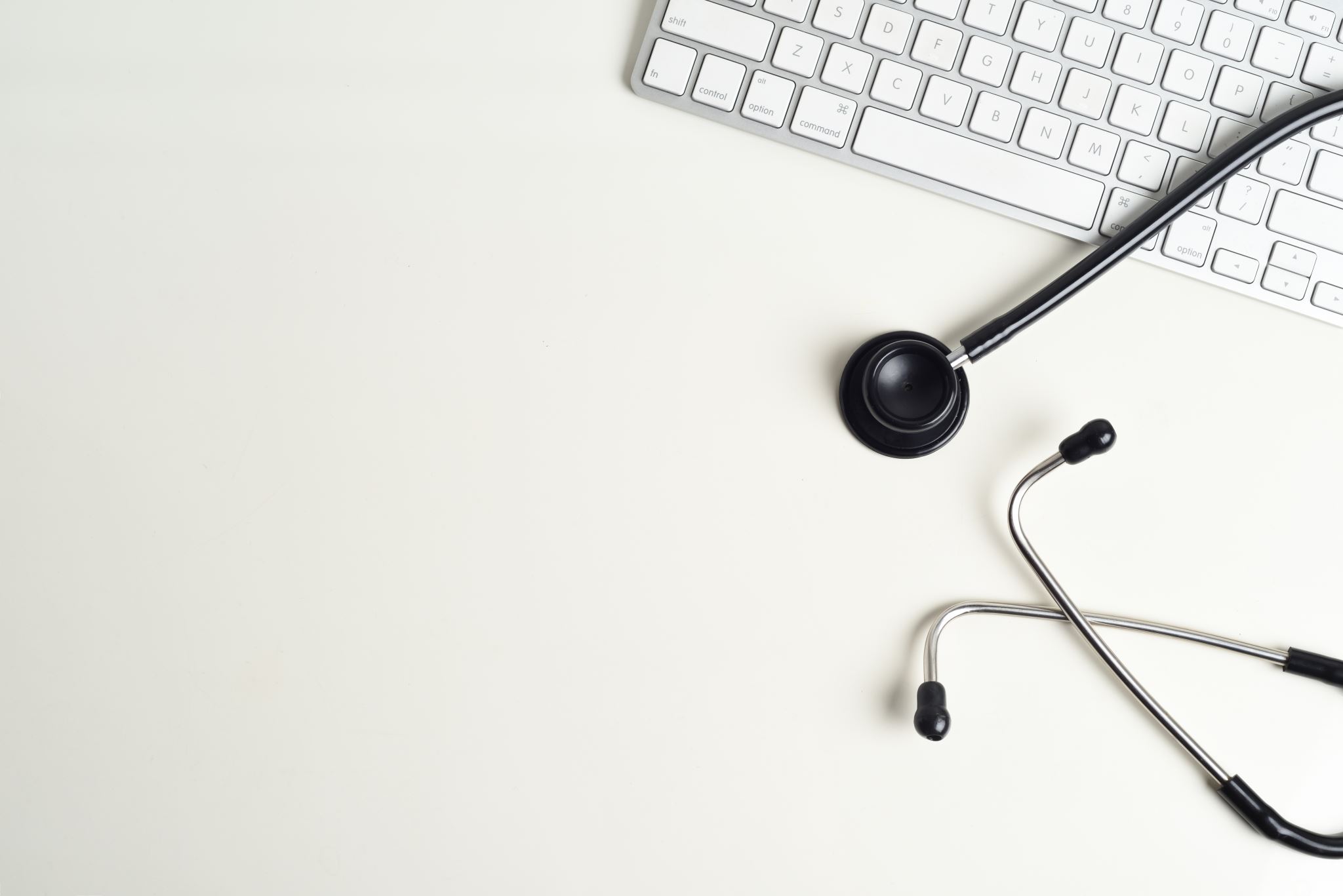 Creation of a Survey
Completion of the Diversity Science Training
The Gift of Collaboration
Survey responses
“What about me, I’ve been treated unfairly also and discriminated against as a white woman.” - Nurse
“It’s about time we are doing something about this. I am so thankful to see it.”  -Nurse
“Thank you. What can I do to help?” – Coordinator
“Why are we doing all of this, “I’m not a racist, I treat all my patient’s the same.”  - Nurse
“I have to admit, I have been challenged with my implicit biases and really have to do some inner reflection and work.  Thank you for the education and the terms listed on our EMB Board.”
 -Nurse
The Gift of Collaboration
44
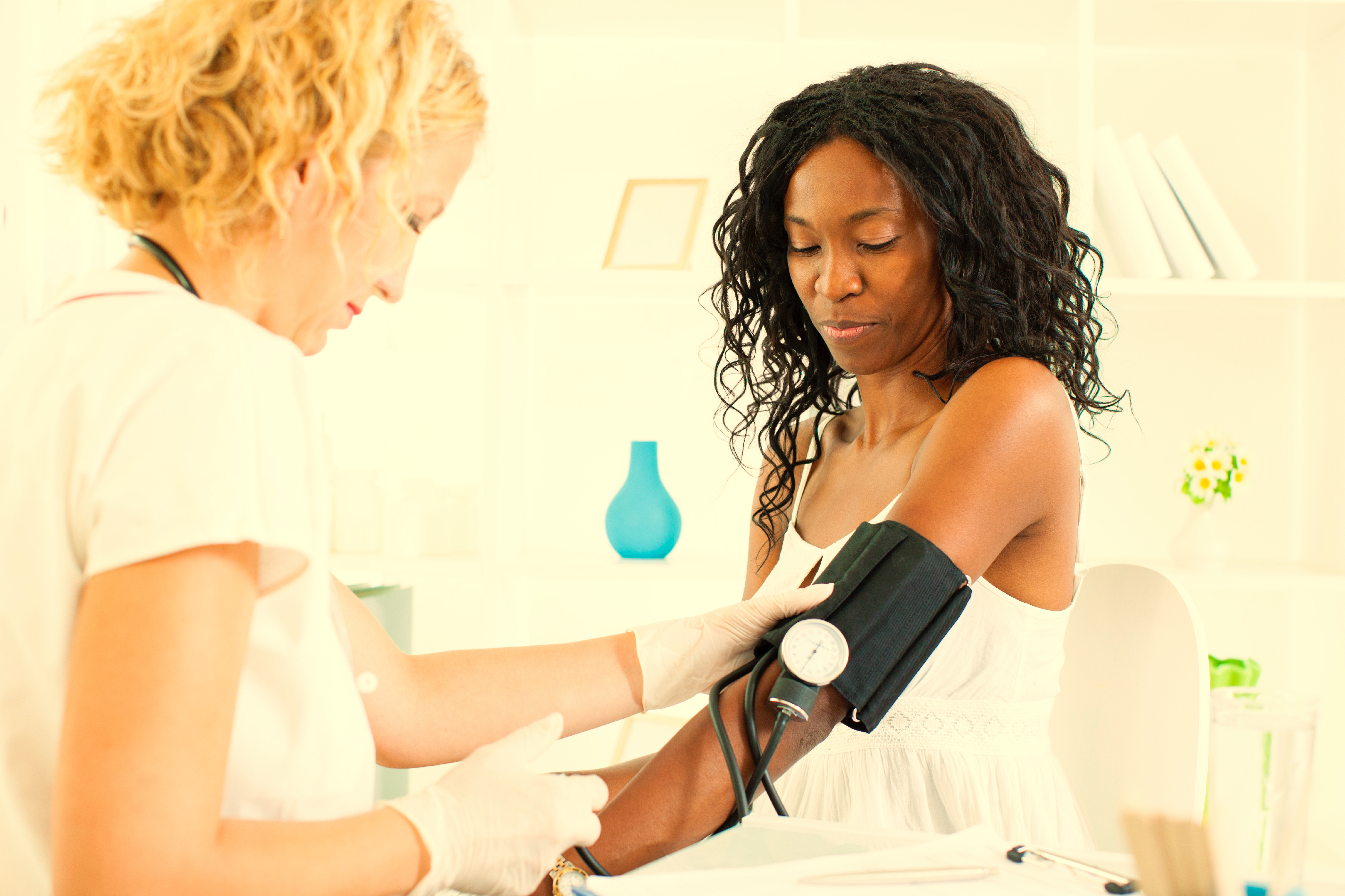 "Accountability is the glue that ties commitment to the result.”                                                                            Source: Proctor, B. (n.d.) Accountability. 
Proctor Gallagher. https://www.proctorgallagherinstitute.com/17557/accountability
45
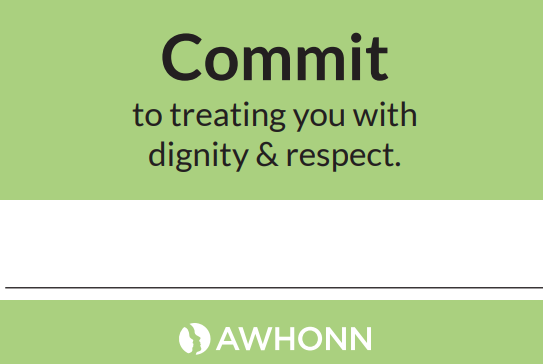 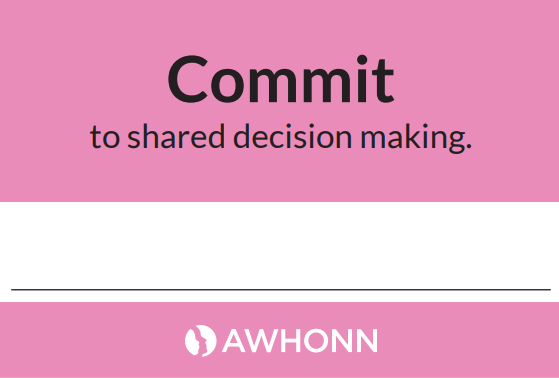 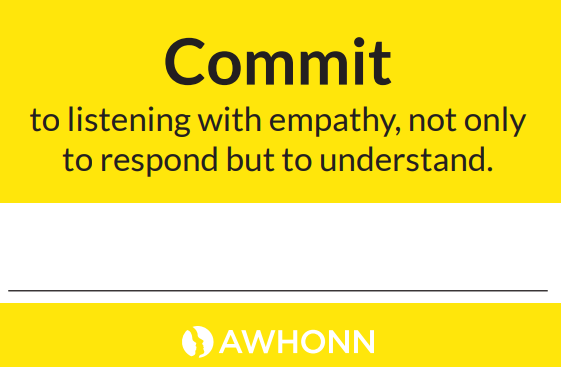 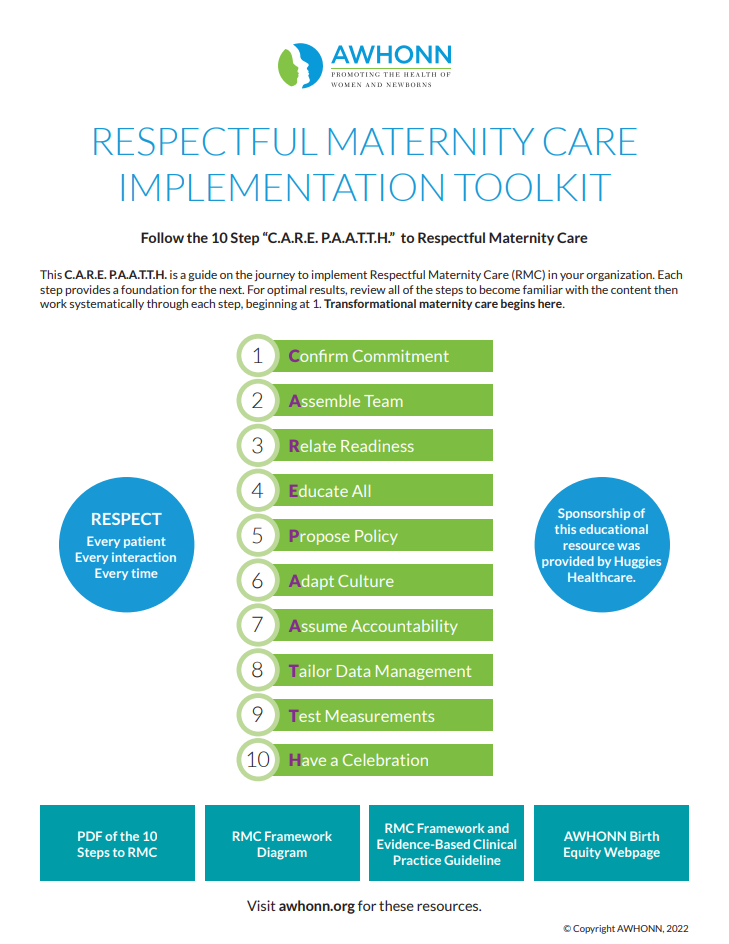 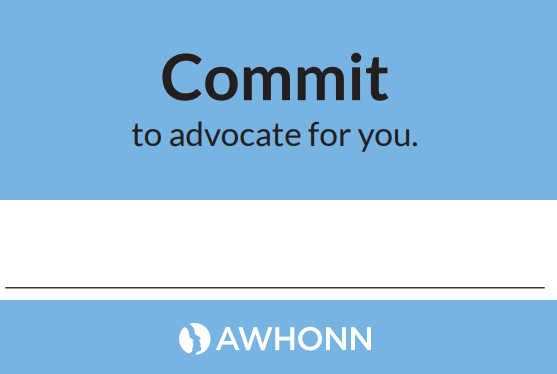 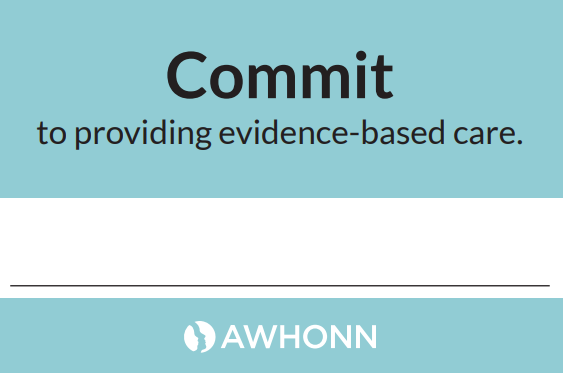 The Gift of Collaboration
“Solidarity is not the same as support. To experience solidarity, we must have a community of interests, shared beliefs and goals around which to unite, to build Sisterhood. Support can be occasional. It can be given and just as easily withdrawn. 
Solidarity requires sustained, ongoing commitment.”
                            -bell hooks
Source: Hooks, b. Moving beyond words: What is meaningful solidarity? (Part 1). Amnesty International.
The Gift of Collaboration
20XX
Why we work through the tension…

It’s Honorable Work: It’s the professional role we chose to hold: to sit with our patients to listen, and act upon their needs.

It’s Hard Work: What I have learned through this pilot is that we can not, not do this work.  That’s not optional, not as long as there is disproportionate maternal mortality and morbidity in black mothers birthing babies.

It’s Heart Work: The Heart is an organ that is deep and hence we will have to go deep inside ourselves to do the work.
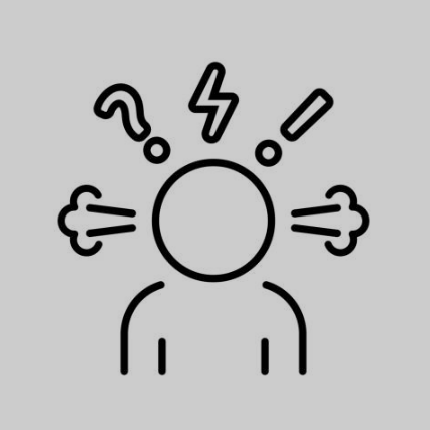 The Gift of Collaboration
How the Collaborative Model  Empowered Our Work
The Gift of Collaboration
[Speaker Notes: Access to peer support
Space to have the hard conversations about racism
And what we found we all had in common were those we coined the denialist; those who didn’t see value in doing the work because they could not see beyond themselves to see the suffering and the pain of others.]
Why is it so important to do Birth Equity Work?Because...
To compassionately listen to the concerns of black mothers birthing babies is respectful.
To be shaken by the historical data of maternal mortality and infant loss is empathic. 
To understand how social determinants lead to healthcare disparities is educational.
To consider one’s own implicit biases illustrates personal humility.
To acknowledge that there is a clear link between racism and mistreatment and poor maternal-fetal outcomes is truth.
To proactively change nursing philosophies to integrate an equity lens is extraordinary.
To have the audacity to want to change structural racism in healthcare, one hospital at a time, one obstetric unit at a time, ONE PATIENT at a time, in order to transform our world, is possible. Now let’s listen to the hearts of our black mothers birthing babies and let’s Beat structural racism together.
The Gift of Collaboration
PUTTING HEART IN HEALTHCAREBy putting some skin in the game…H – Honor E –  EmpathyA –  AdvocacyR–  RespectT -   Trust
The Gift of Collaboration
Closing and Call To Action
Leslie Kowalewski
Executive Director, Perinatal Outcomes Collaborative, Stanford School of Medicine(California Maternal Quality Care Collaborative & California Perinatal Quality Care Collaborative)
Spectrum of Stakeholders & Active Partners
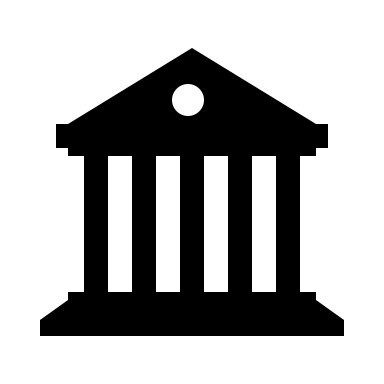 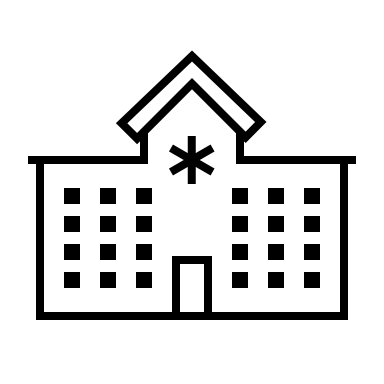 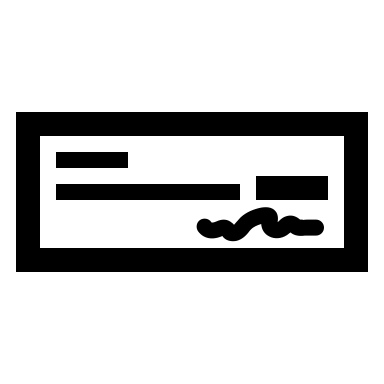 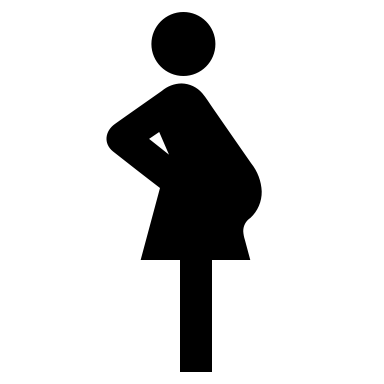 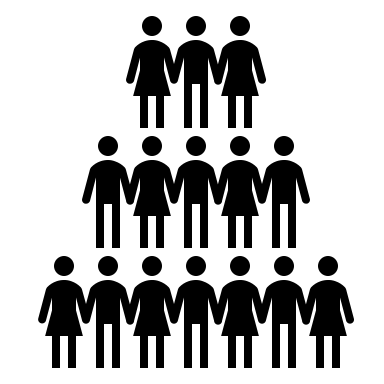 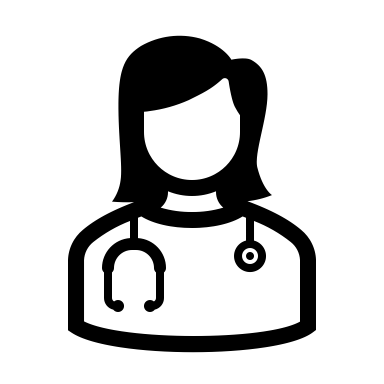 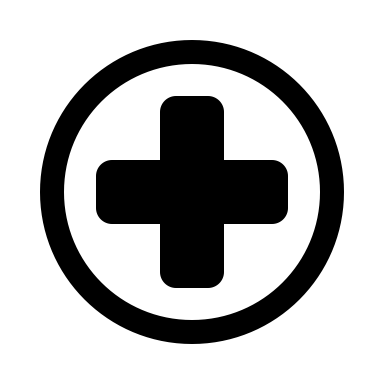 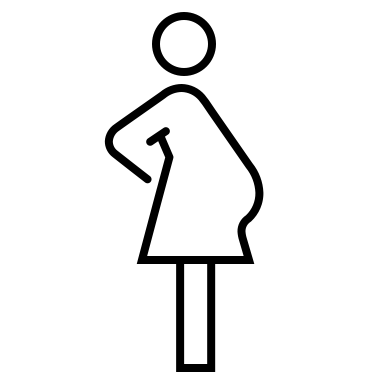 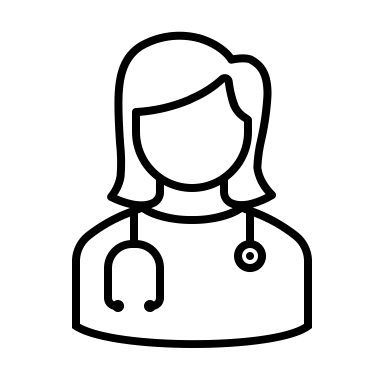 53
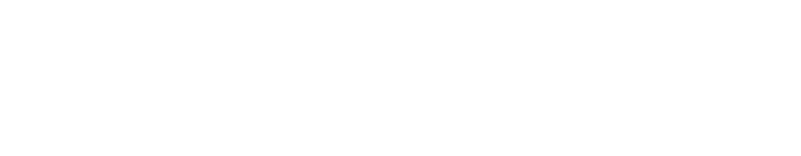 What to Expect
Call To Action
Stay Tuned
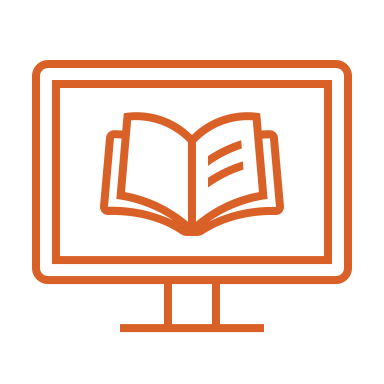 Let’s Talk Perinatal Equity: Moving Beyond Implicit Bias Training Webinar Series for California Hospitals

Conducting Baseline Assessments

August 2023

More details via email, cmqcc.org and on social media soon
56
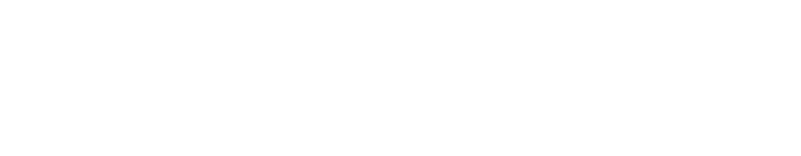 Thank you for Joining Us Today!
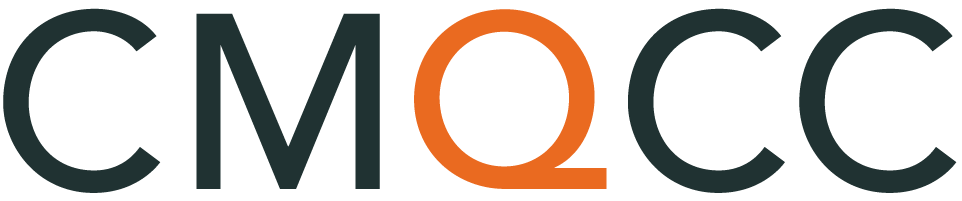 End preventable morbidity, mortality, and racial disparities in California maternity care
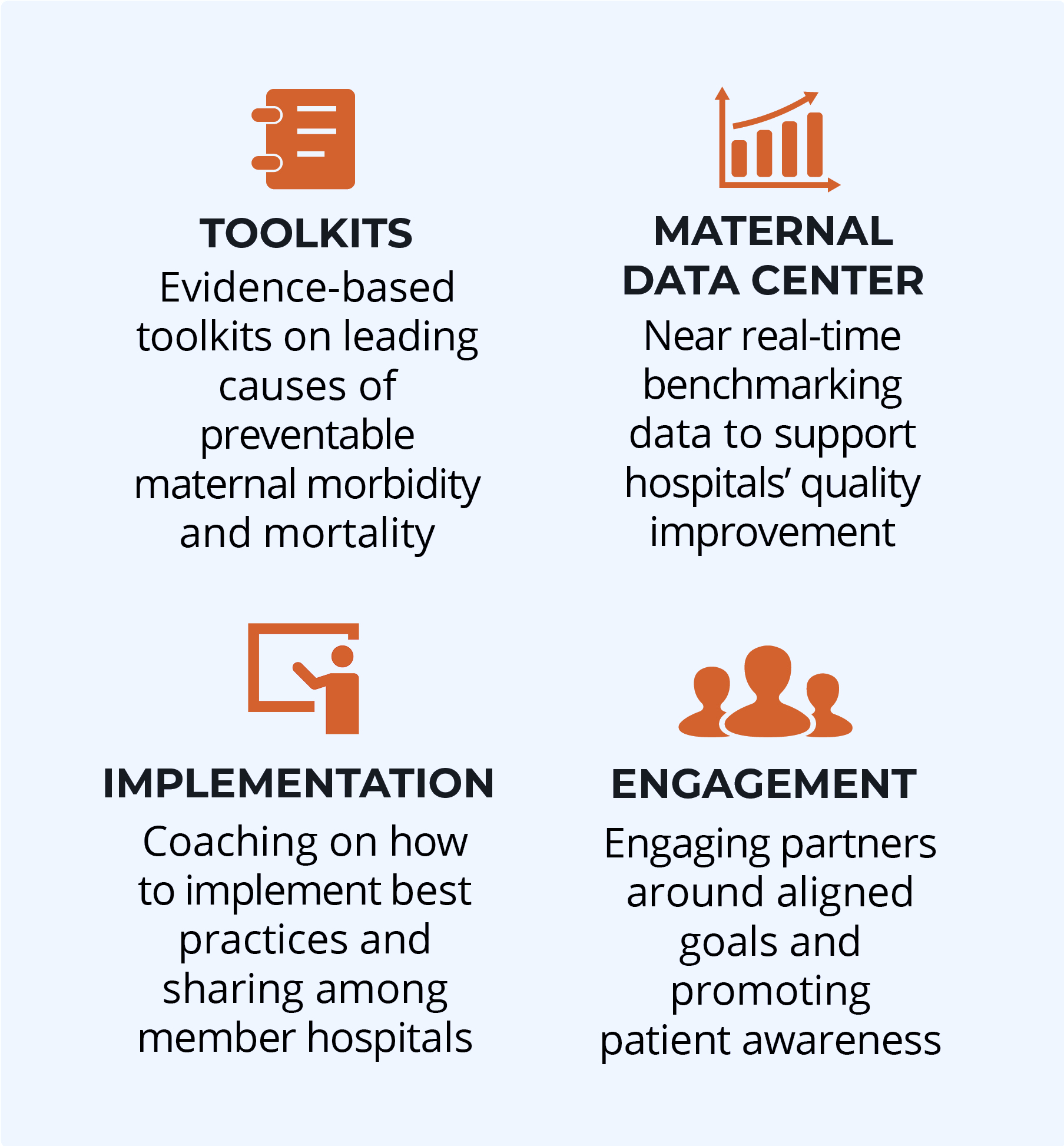 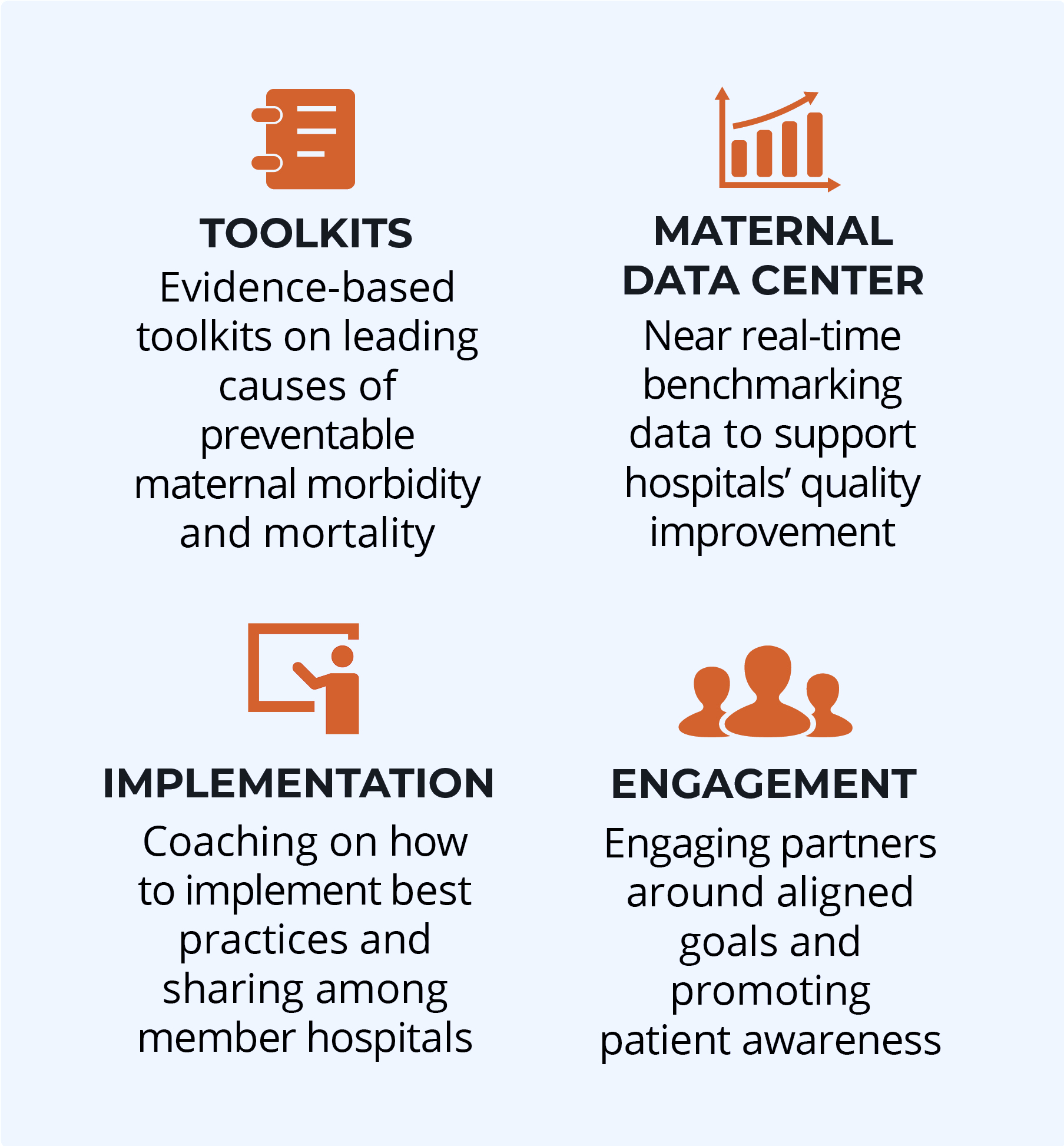 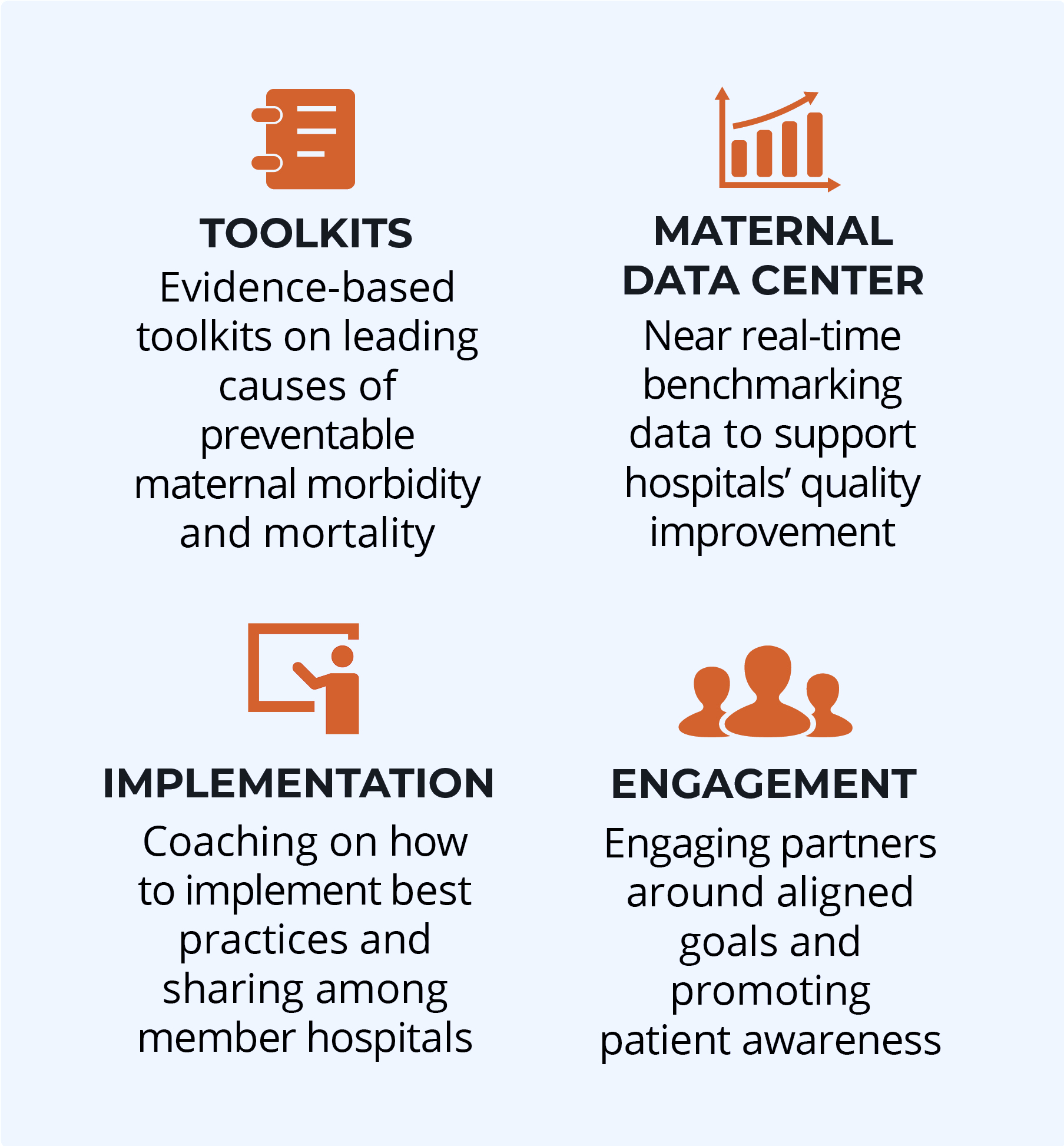 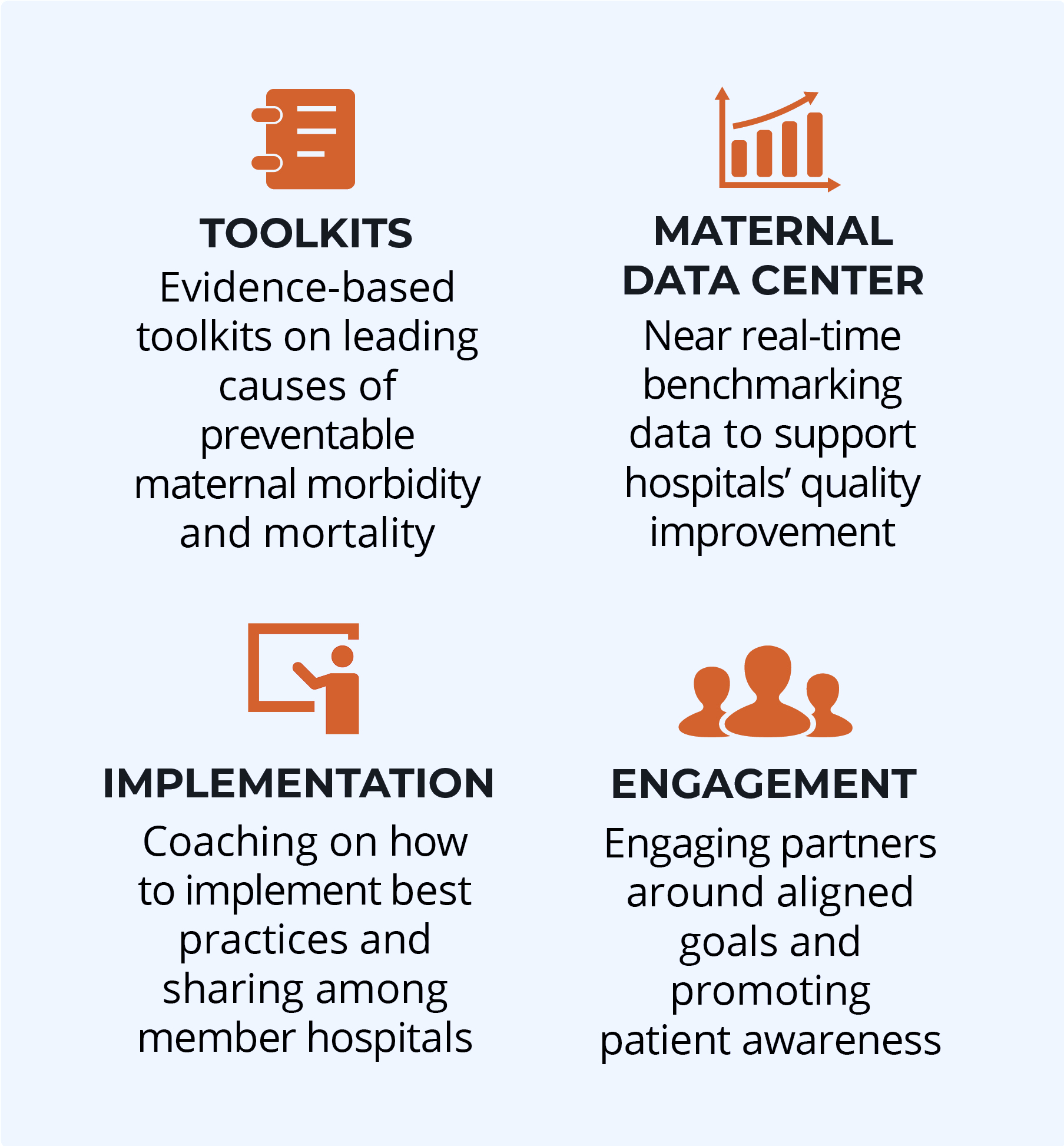 Follow us!   Facebook, Instagram, Twitter and LinkedIn